HISTORIE ŽIVOTA NA ZEMI
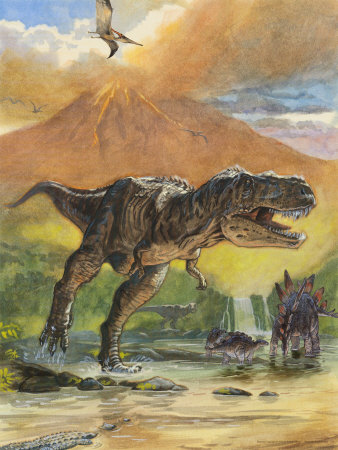 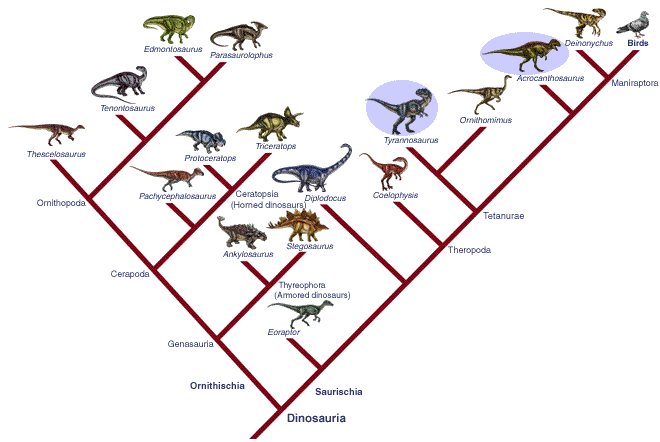 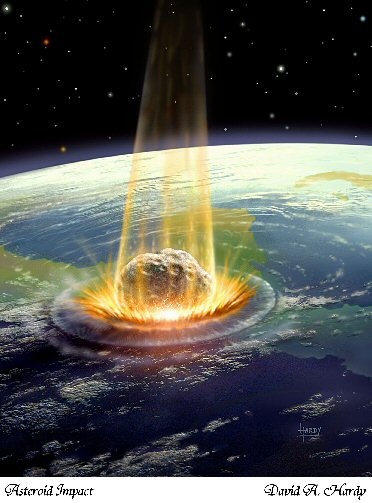 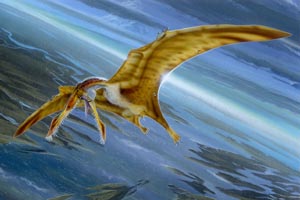 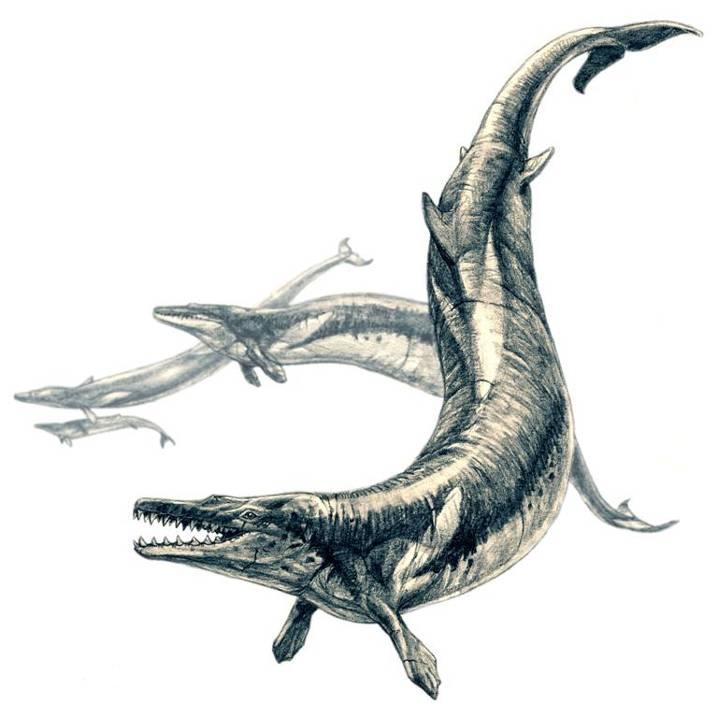 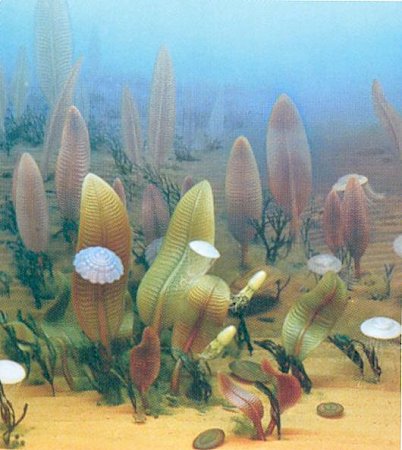 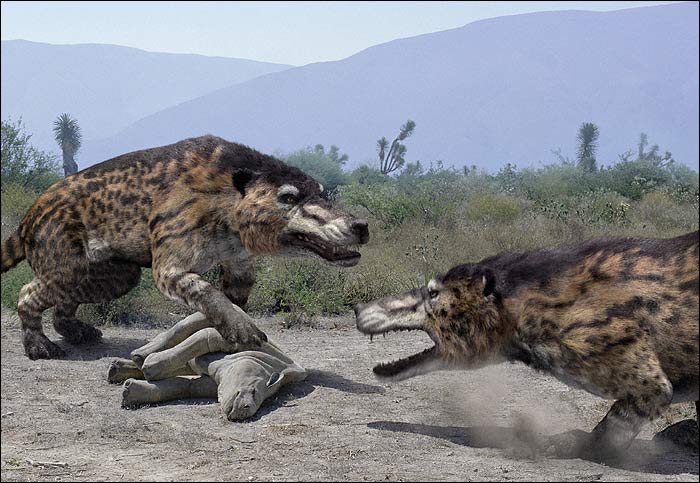 Systematika a taxonomie
systematika, paleontologie  historie evolučních změn
systematika = studium vztahů mezi organismy
taxonomie = teorie a praxe klasifikace
kategorie: třída, řád, čeleď, druh, …
taxon: Mammalia, Primates, Hominidae, Homo sapiens, …
1. Předlinnéovská
včela medonosná = Apis pubescens, thorace subgriseo, abdomine fusco,                                 pedibus posticis glabris utrinque margine ciliatis
[ochlupená včela, s tmavě šedou hrudí, tmavohnědým zadečkem a holýma, po obou stranách obrvenýma zadníma nohama] 
Acaciae quodammodo accedens, Myrobalano chebulo Veslingii similis 	arbor Americana spinosa, foliis ceratoniae in pediculo geminatis, siliqua 	bivalvi compressa corniculata seu cochlearum vel arietinorum cornuum 	in modum incurvata, sive Unguis cati
[americký trnitý strom poněkud připomínající akát, podobný Veslingovu 	vrcholáku Myrobalanus chebulae, s párovými listy rohovníku Ceratonia 	na řapíku, stlačenou šešulí o dvou chlopních, zahnutou jako tykadla 	hlemýždě nebo rohy berana nebo jako kočičí drápy]
zubr = buffle, urus, bubalus, catoblepas, theur, the bubalus of Belon, Scottish bison
  … Aristoteles: bonasus  totéž?
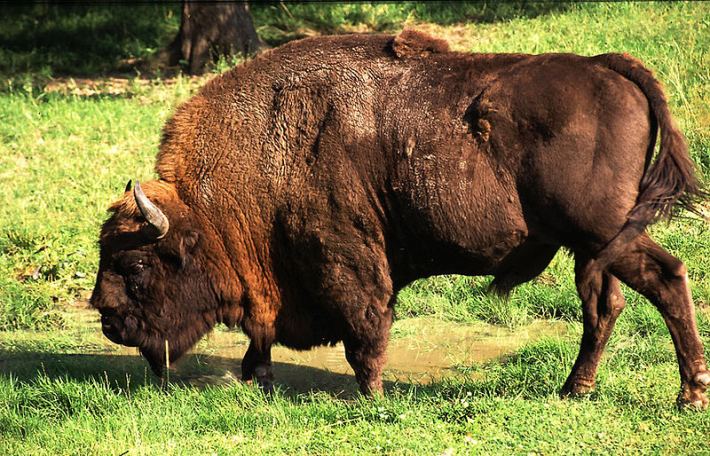 2. Karl Linné: 
1735 Systema Naturae
binomická nomenklatura: rod + druh
hierarchická klasifikace: 	říše, třída, řád, rod, druh, (varieta/poddruh)
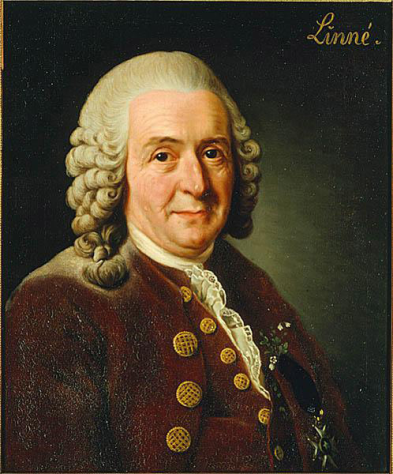 Carolus Linnaeus
3. Darwin:
kladogeneze (větvení) a anageneze (změna znaků)
systém by měl odrážet reálnou fylogenezi  otázka Jak?
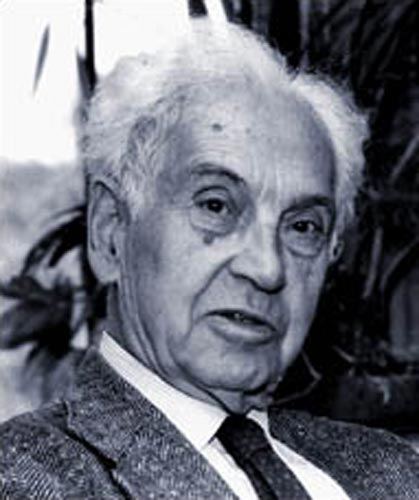 Evoluční systematika
před 1950: společný předek + adaptivní divergence
diskuse, zda vhodnější adaptivní, nebo neadaptivní znaky
subjektivní a nejasná kritéria výběru a vážení znaků  krize taxonomie 	( samotné slovo taxonomie nahrazeno pojmem „systematika“)
kontroverze mezi „rozdělovači“ (splitters) a „slučovači“ (lumpers)
E. Mayr
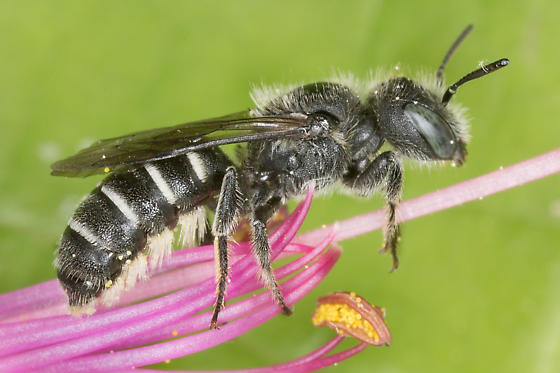 Numerická taxonomie (fenetika)
1957: Charles Michener, Robert Sokal, P.H.A. Sneath
taxonomie by neměla být založena na malém počtu „důležitých“ znaků, 	ale na celkové podobnosti
 co největší počet znaků, zpracování počítačem
numerické metody: morfologické a genetické distance, ordinační (PCA,	DFA, CVA, MDS, ...), shluková analýza (UPGMA)
fenogramy
problémy: 	homoplazie (= konvergence, 	        paralelismus, reverze)	sdílené primitivní znaky	nestejná rychlost evoluce
Hoplitis
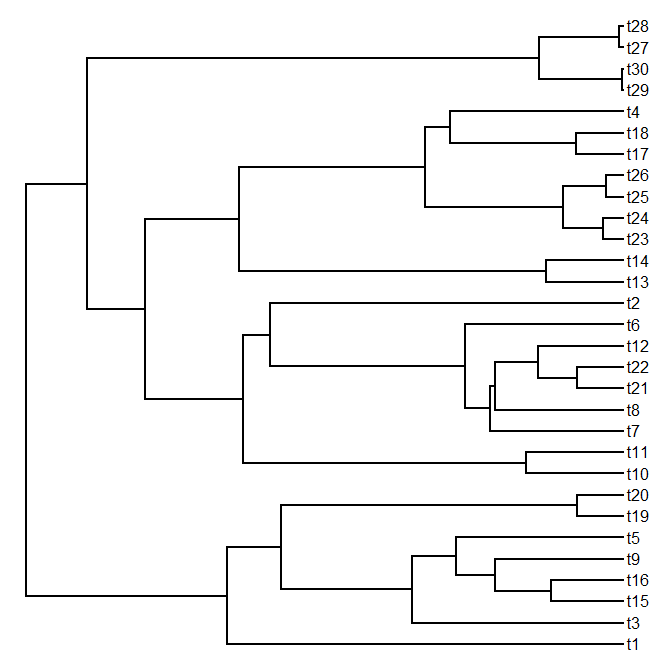 fenogram
distance/
podobnost
Fylogenetická systematika (kladistika)
1950, 1966: Willi Hennig: Phylogenetic Systematics
pouze reflexe genealogie, nikoli adaptivní divergence
striktní monofylie
monofyletická skupina = klad (clade)
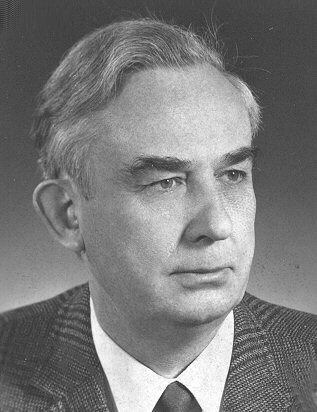 W. Hennig
polyfylie
monofylie
parafylie
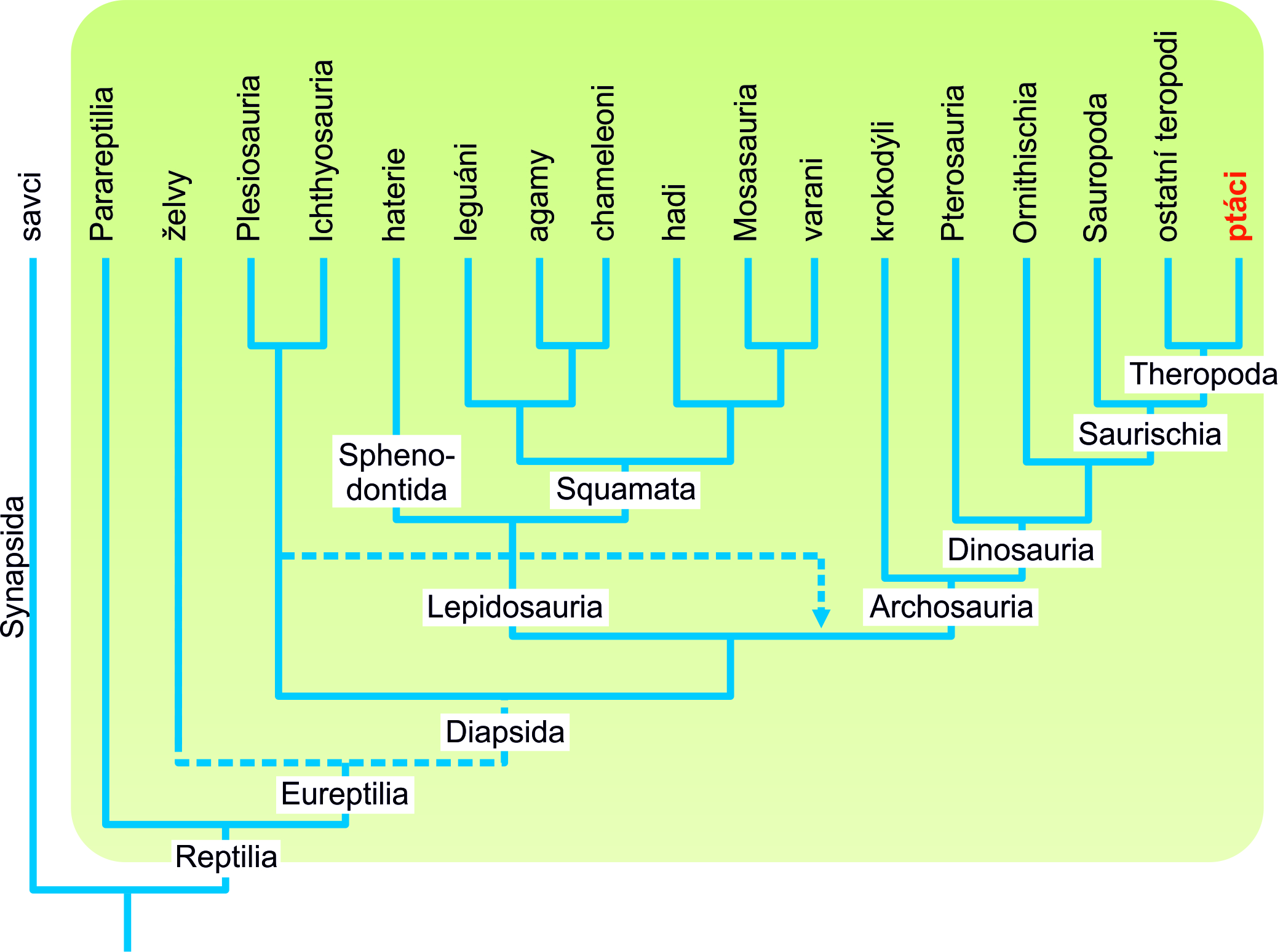 “Reptilia”
“Pongidae”
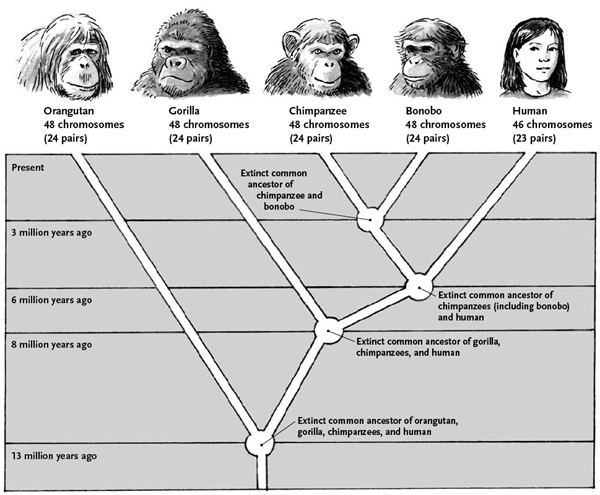 synapomorfie
autapomorfie
sympleziomorfie
mutace
mutace
znaky:
	pleziomorfní (= původní, „primitivní“)		sympleziomorfní (= sdílené původní)
	apomorfní (= odvozené)		synapomorfní (= sdílené odvozené)		autapomorfní (= specifické odvozené)
klady definovány pouze na základě synapomorfií
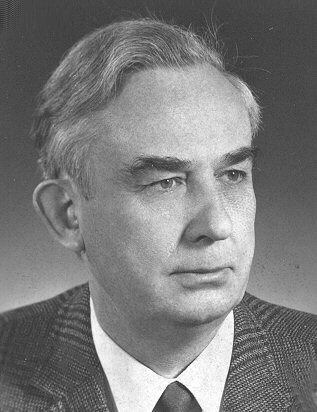 Definice kladů a klasifikace vymřelých taxonů:
crown group
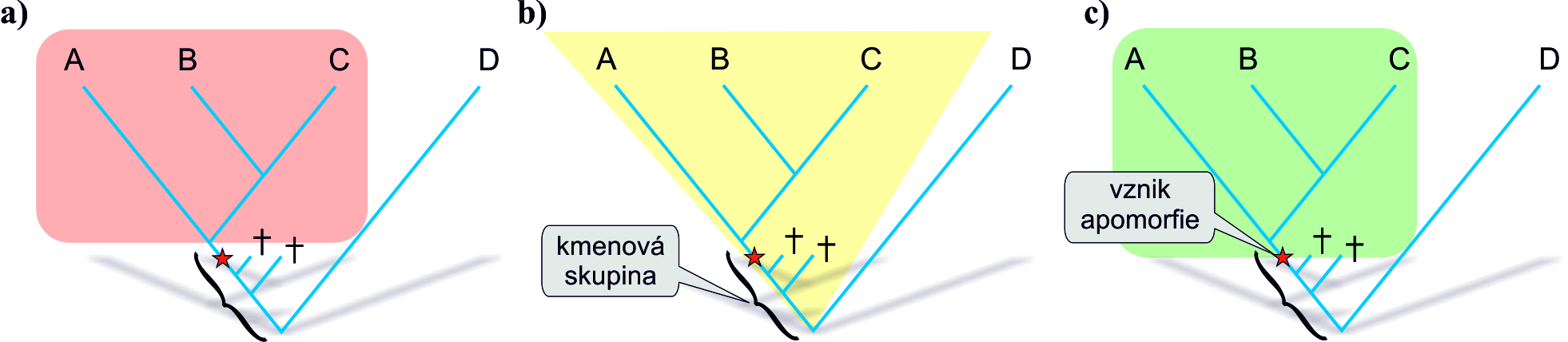 stem group
princip parsimonie: Occamova břitva 	(William of Ockham, 14. stol.)

kladogramy
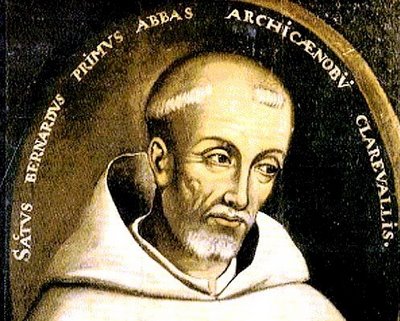 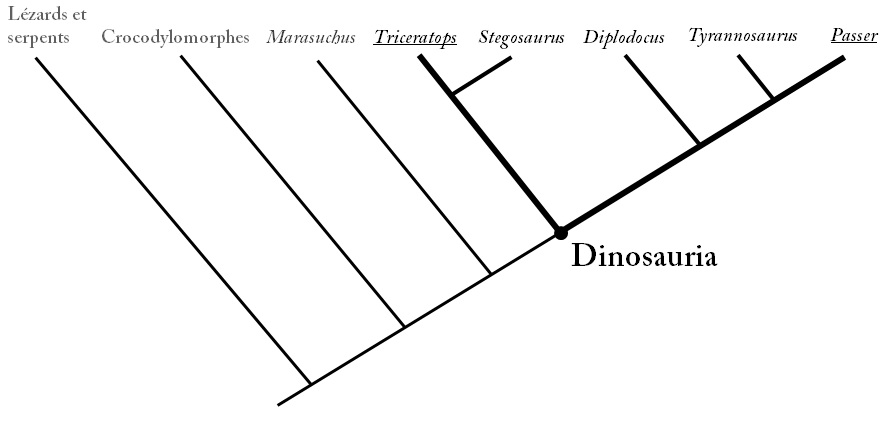 arbitrární rozměr
PhyloCode (International Code of Phylogenetic Nomenclature) 	dosud poněkud kontroverzní a málo praktický
problémy: homoplazie, rychlá evoluce
Kladistika a fenetika na příkladu „evoluce““ spojovacích materiálů
nýt
hřebík
vrut
šroub
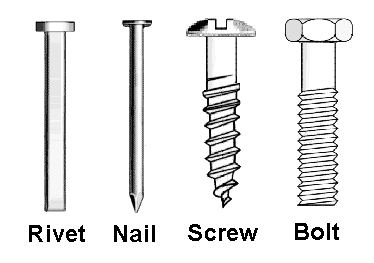 Nýt má nejjednodušší strukturu a proto předpokládáme, že je nejblíž tvaru 	společného předka současných spojovacích materiálů
Mezi ostatními typy můžeme definovat 7 odvozených stavů (tj. 	neexistujících u nýtu): 
1) hlavička se zářezem,  2) zakulacená hlavička,  3) šestihranná hlavička,  	4) dřík se závitem,  5) zužující se dřík,  6) ostrý hrot, 7) silný průměr
[Speaker Notes: Notched = entaillé
Rounded = arrondie
Threaded= lame effilée
Tapered shaft= lame fuselée
Thick= épais]
Kladistika a fenetika na příkladu „evoluce““ spojovacích materiálů
Stavy znaků všech 4 typů jsou srovnány v tabulce, kde 
	„0“ = plesiomorfní („nýtovitý“) stav
	„1“ = apomorfní (odvozený) stav
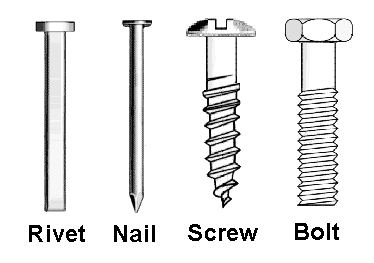 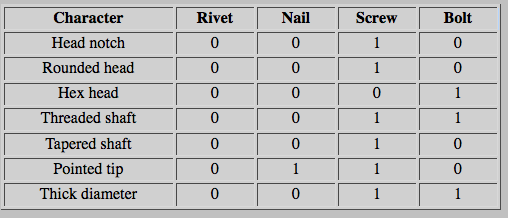 Kladistika a fenetika na příkladu „evoluce““ spojovacích materiálů
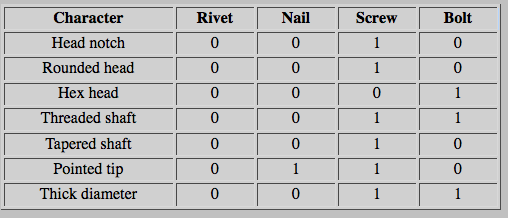 Jestliže ke klasifikaci typů spojovacích materiálů použijeme fenetický 	přístup, srovnáváme je navzájem počítáním celkového počtu 	sdílených stavů (jak původních, tak odvozených).
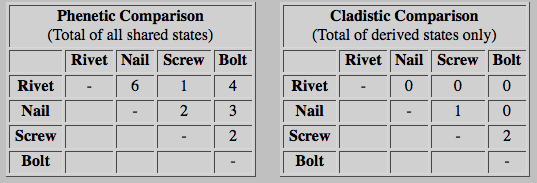 Např. nýt vs. hřebík: 6 podobností, 1 rozdíl
Kladistika a fenetika na příkladu „evoluce““ spojovacích materiálů
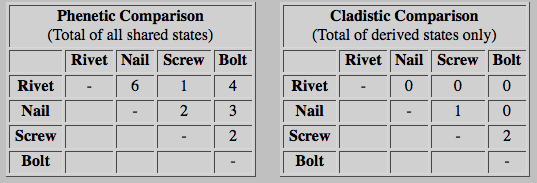 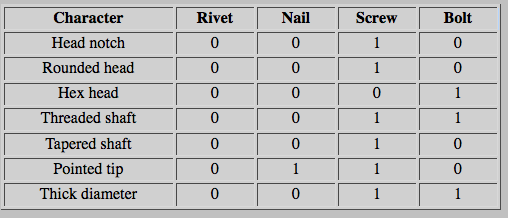 Jestliže ke klasifikaci typů spojovacích materiálů použijeme kladistický 	přístup, srovnání je založeno pouze na počtu odvozených stavů.
Např. šroub vs. vrut: 2 synapomorfie
Kladistika a fenetika na příkladu „evoluce““ spojovacích materiálů
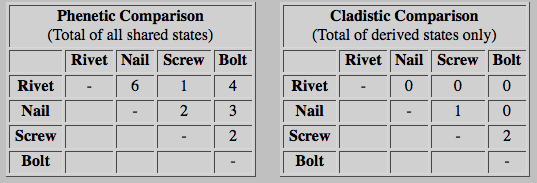 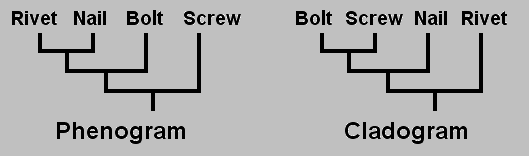 Evoluční systematika - reakce
fylogenetické vztahy + rozsah divergence  kombinace fenetického a    kladistického přístupu
reflexe kladů i gradů
grad = skupina druhů, ze které vznikla jiná skupina, jejíž rozrůznění            od ancestrální dosáhlo vysokého stupně            (plazi, ještěři, ryby v tradičním pojetí)
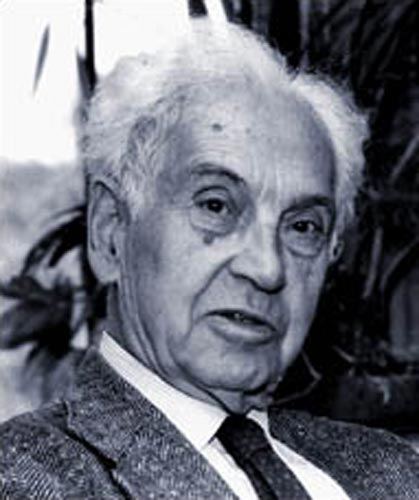 E. Mayr
Historie života na Zemi
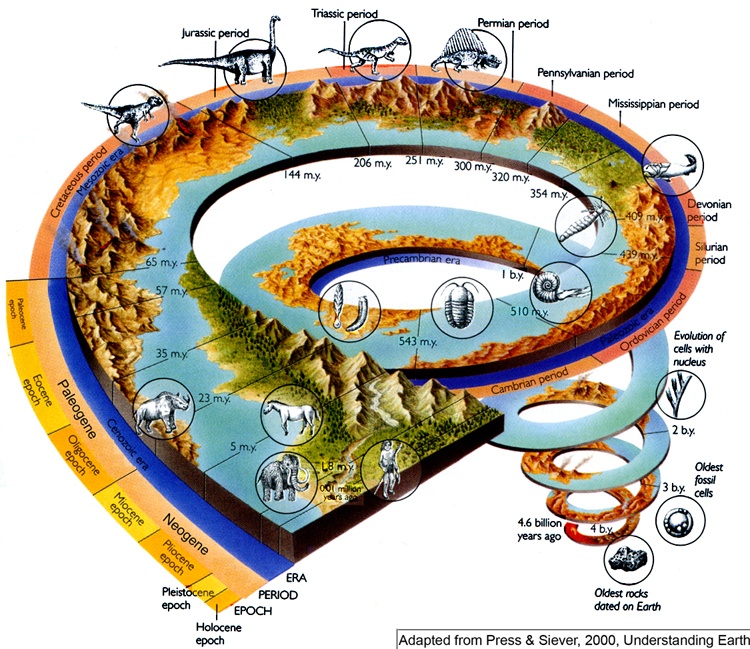 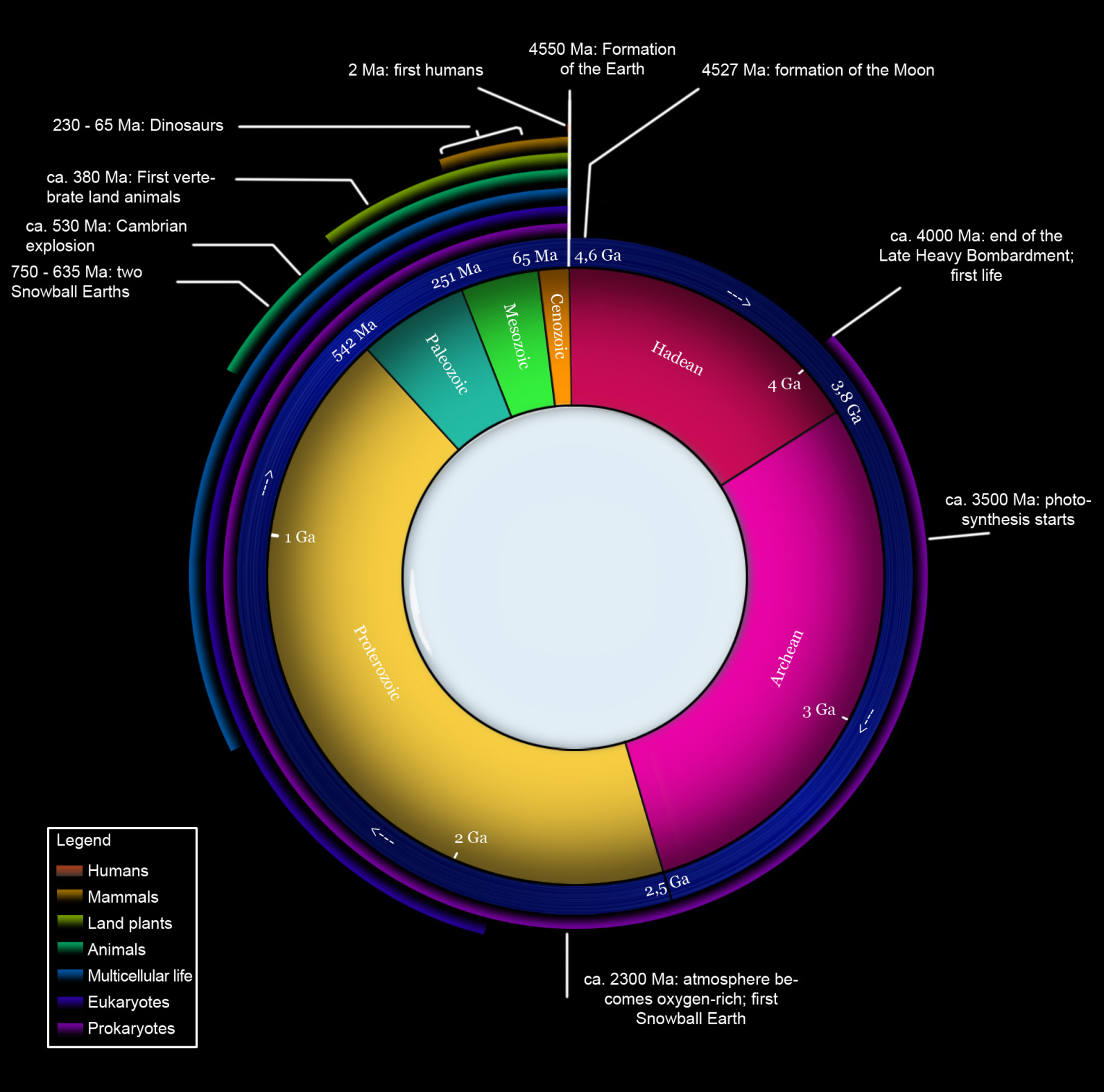 4550 M vznik Země
 4000 M konec bombardování
750-635 M Země 2 zaledněná
mnohobuněční
 2300 M atmosféra bohatá na kyslík, Země zaledněná
Eukaryota
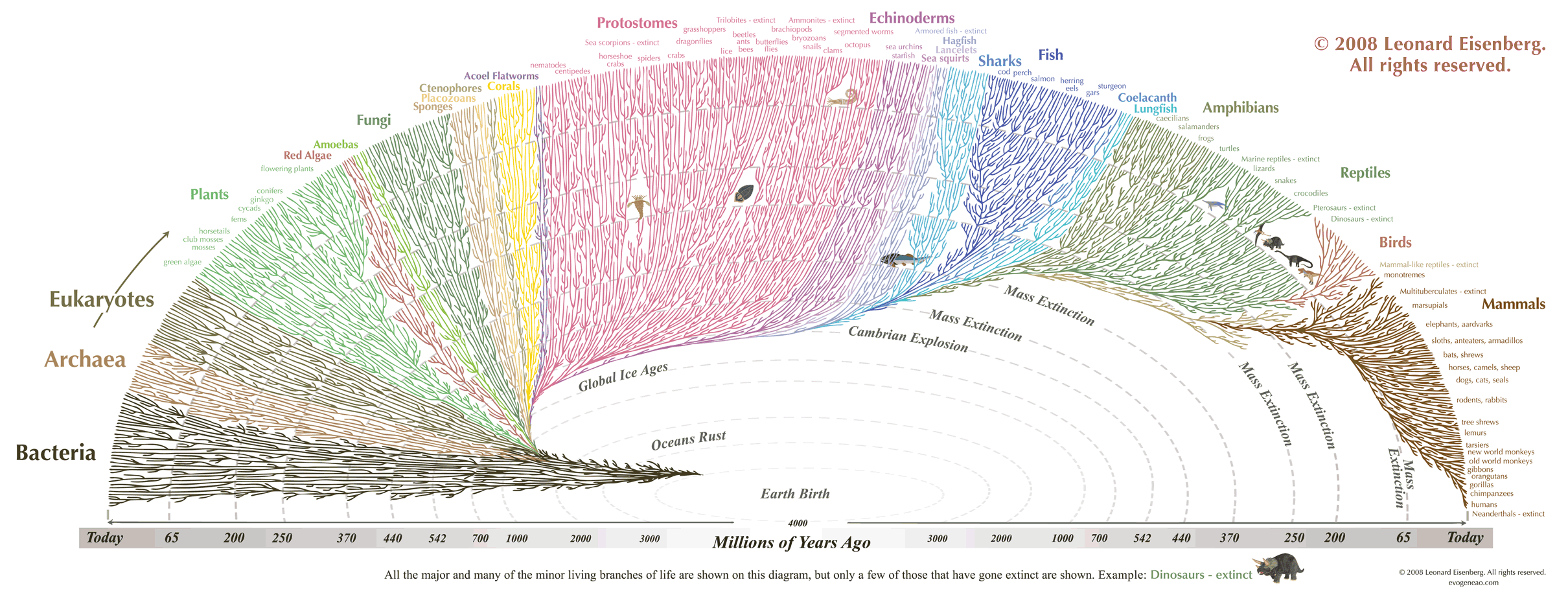 Prekambrium
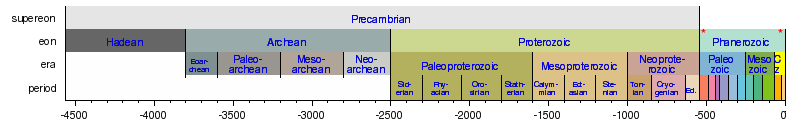 Hadaikum
(Hadean)
Archaikum
(Archean)
Proterozoikum
(Proterozoic)
Fanerozoikum
eon
Ediakarská fauna
(Vendian) 635-542 M
Prekambrium
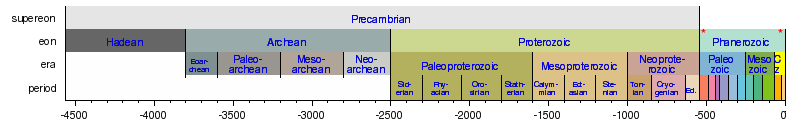 Hadaikum
(Hadean)
Archaikum
(Archean)
Proterozoikum
(Proterozoic)
Fanerozoikum
eon
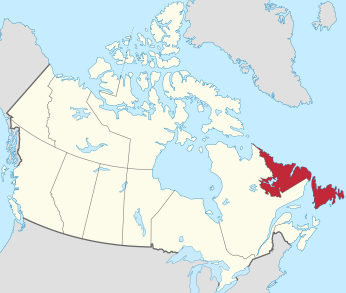 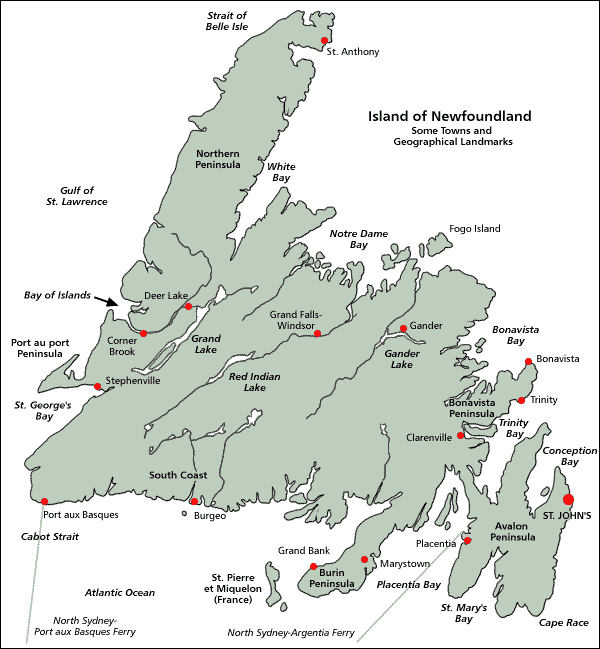 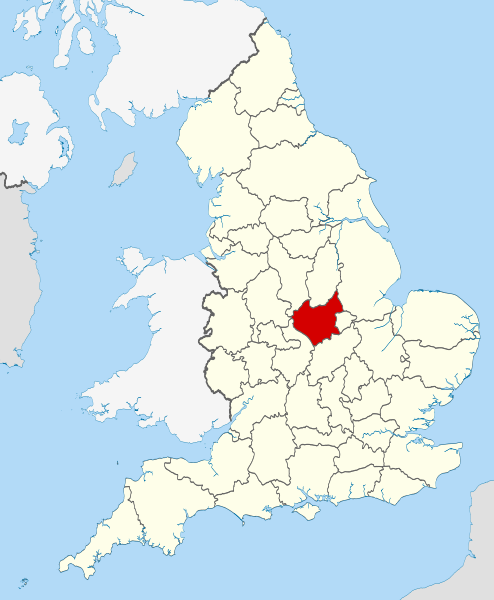 Charnwood,
Leicestershire
 560 M
Mistaken Point,
Newfounland
 565 M
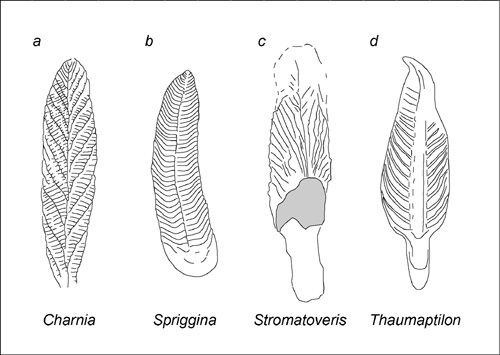 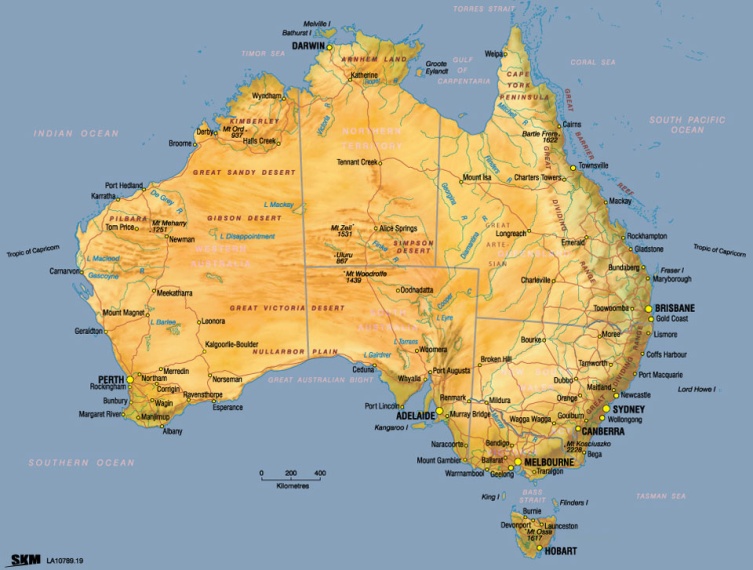 Ediacara Hills,
Austrálie
Charnia
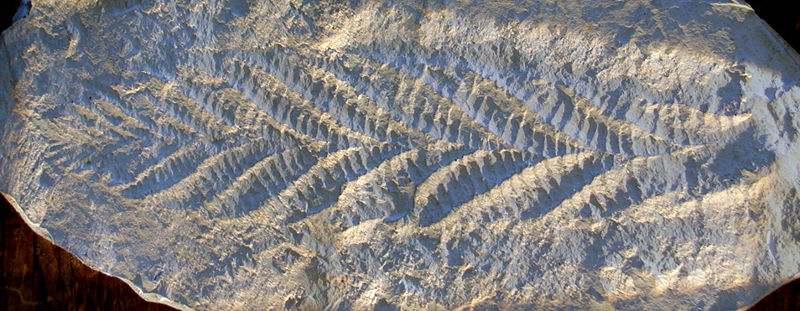 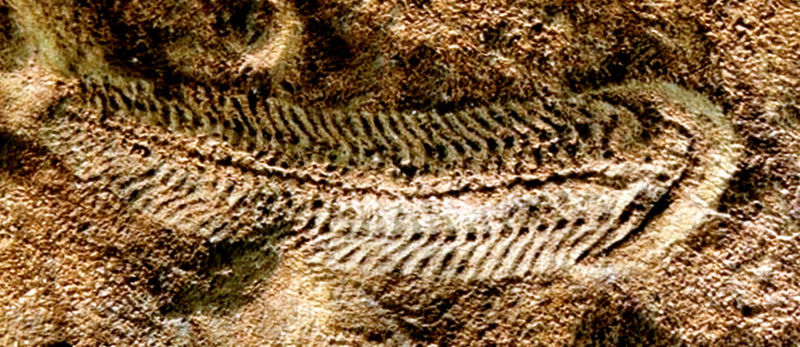 Spriggina
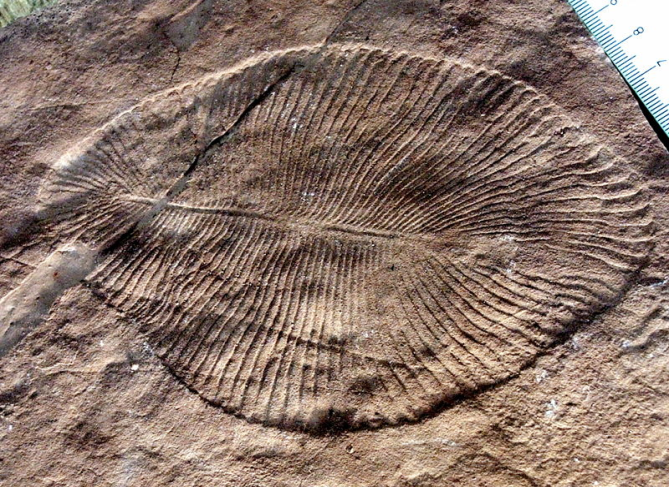 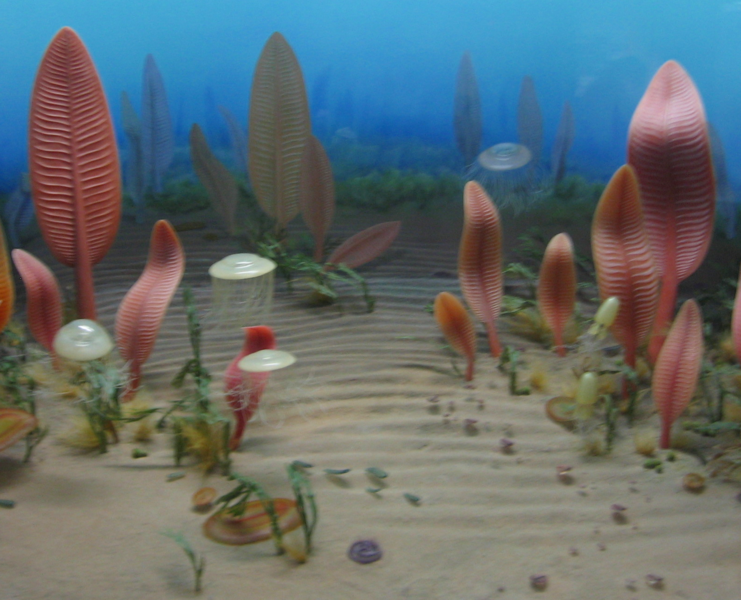 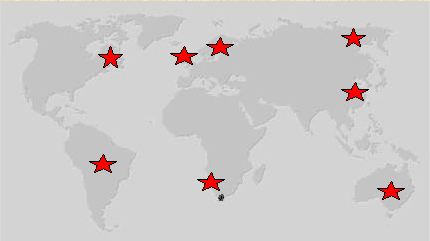 Dickinsonia
 580 M
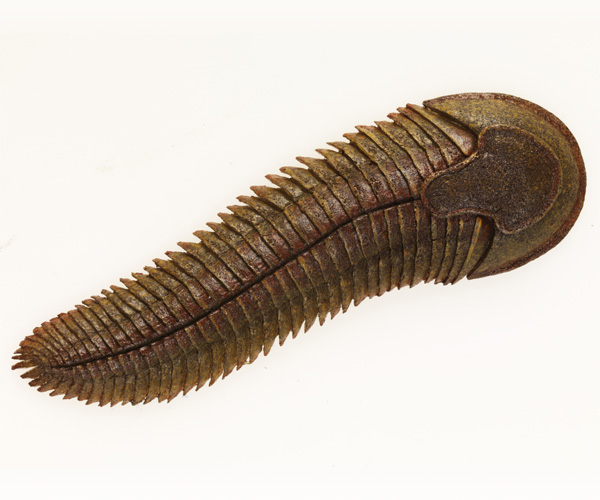 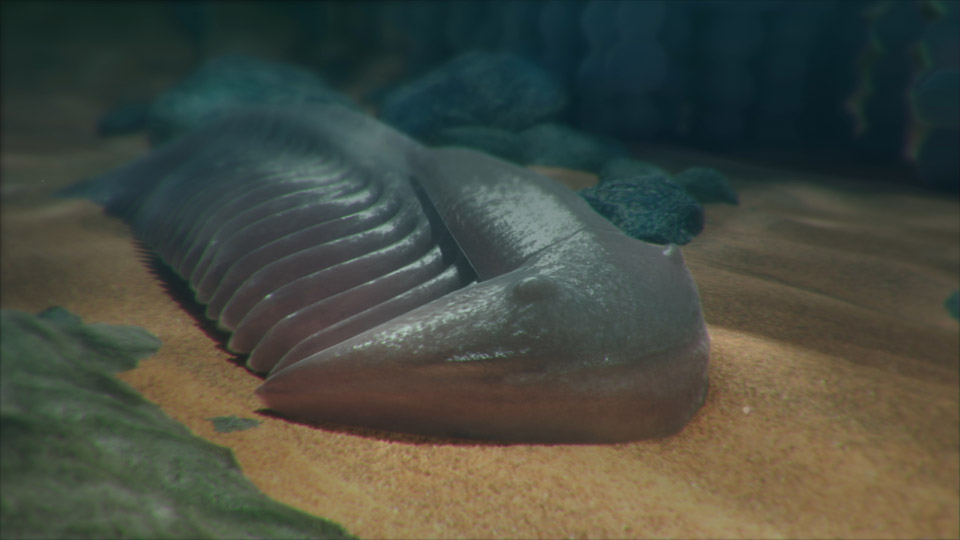 Spriggina
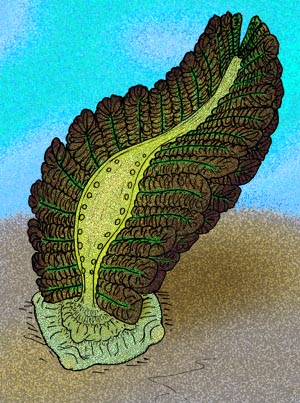 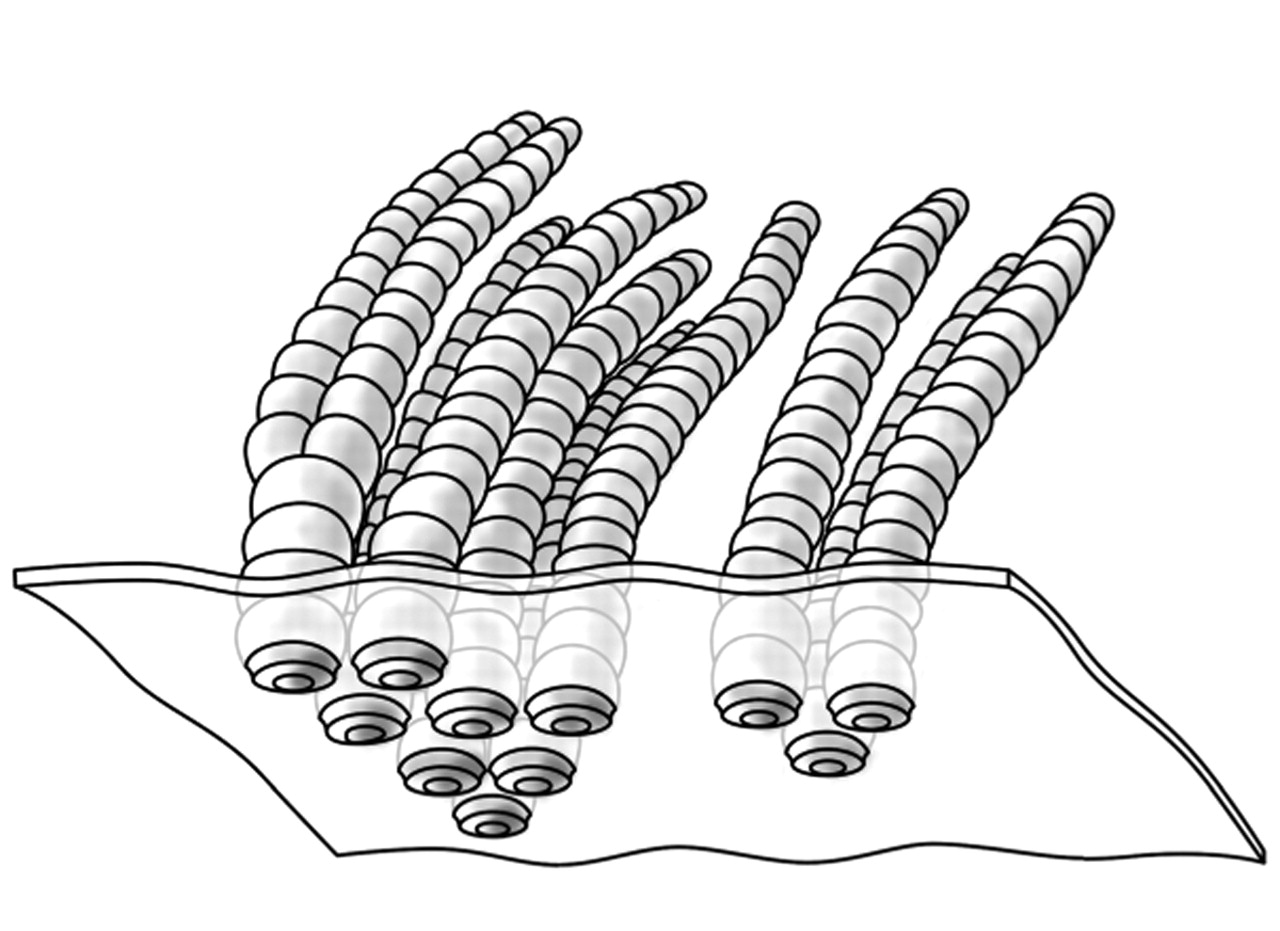 Funisia: sex?
kambrická exploze
 542-520 M
Fanerozoikum
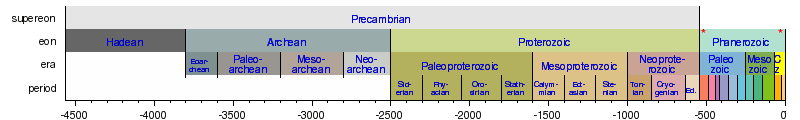 éra
Paleozoikum
Mesozoikum
Kenozoikum
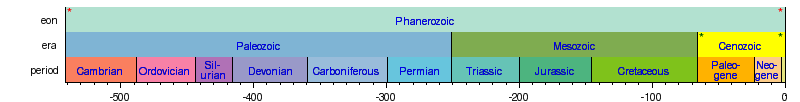 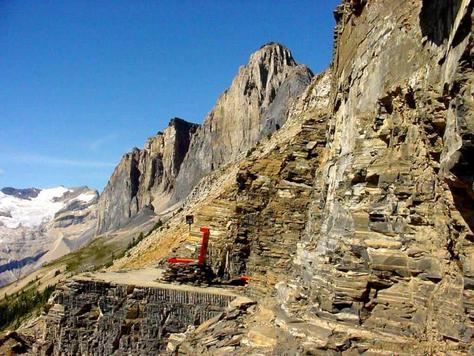 Kambrická exploze
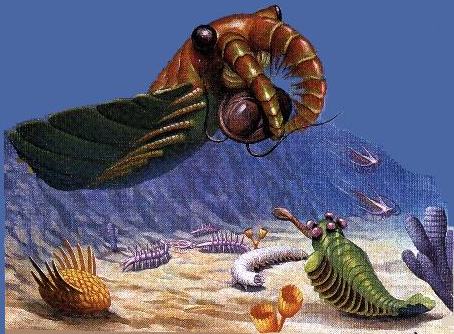 Burgessova břidlice (Burgess Shale)
	~ 542-520 M
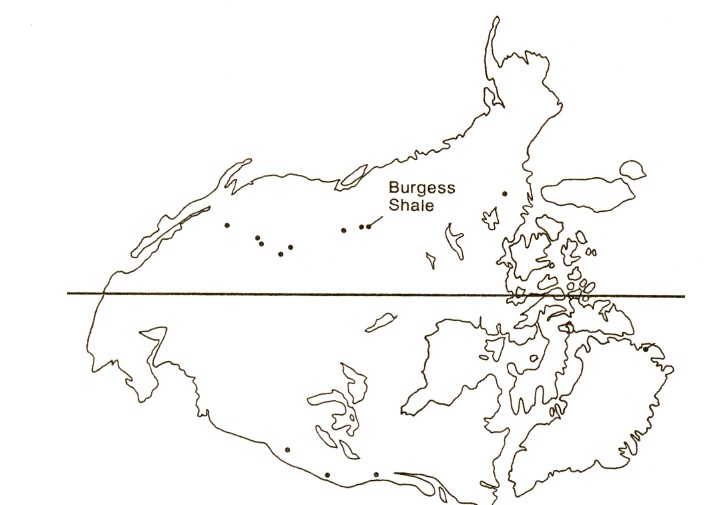 Canadian Rockies, Yoho National Park
kontinent
Charles Doolittle Walcott (1909)
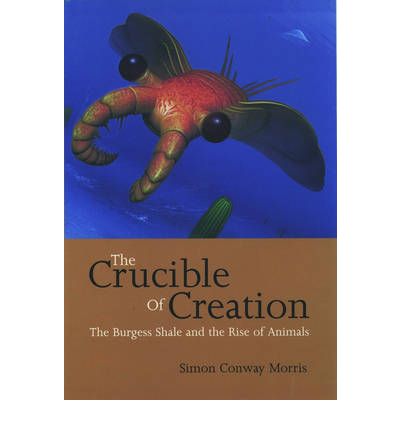 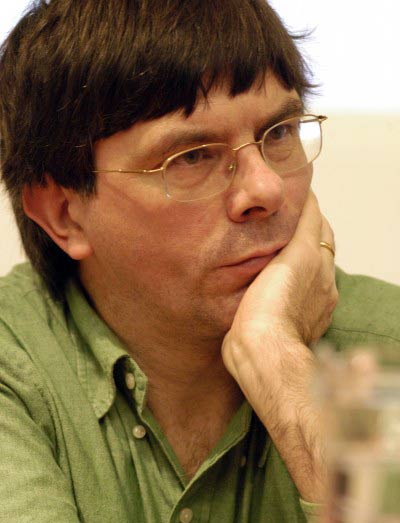 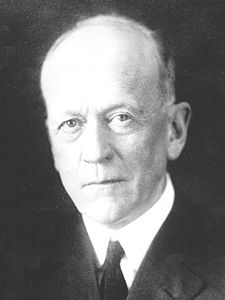 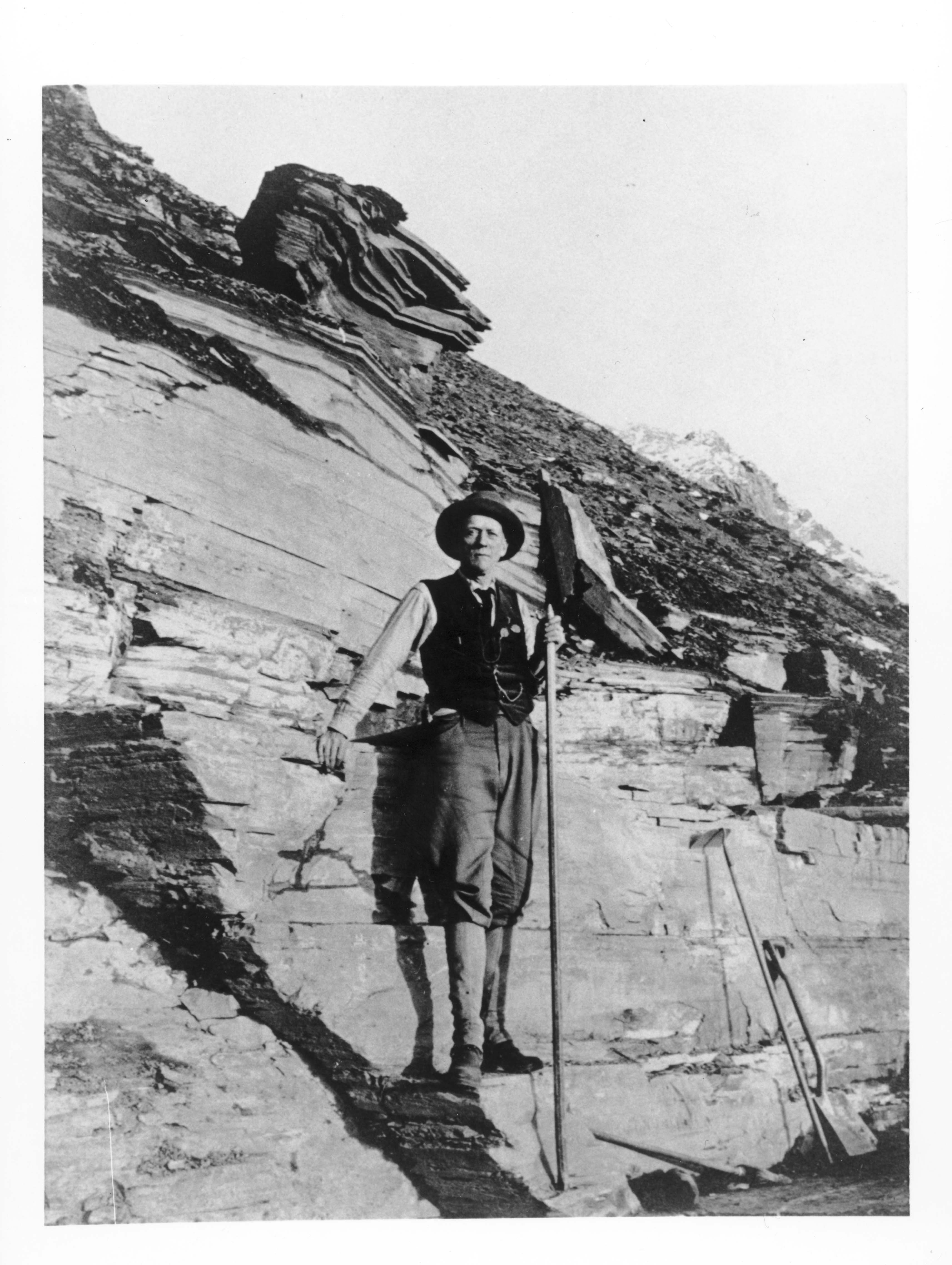 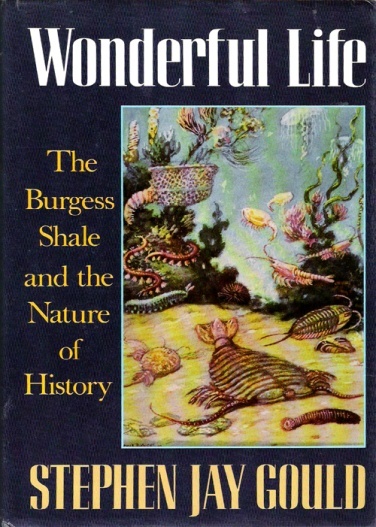 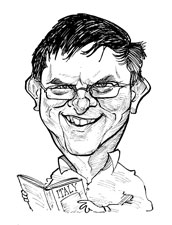 Simon Conway Morris
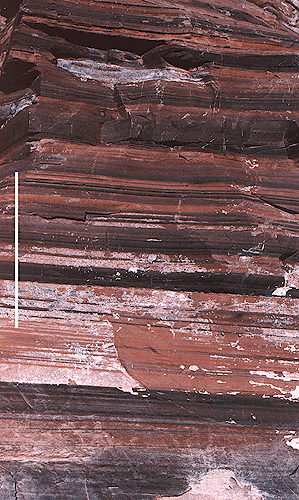 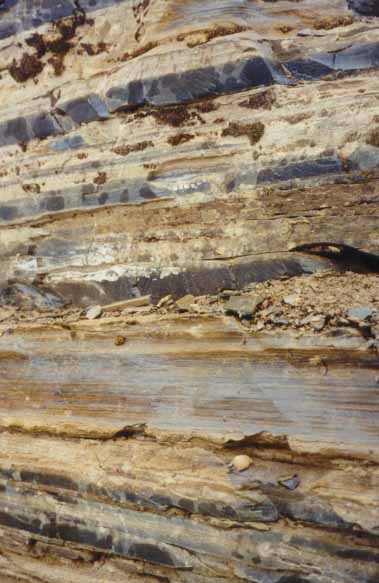 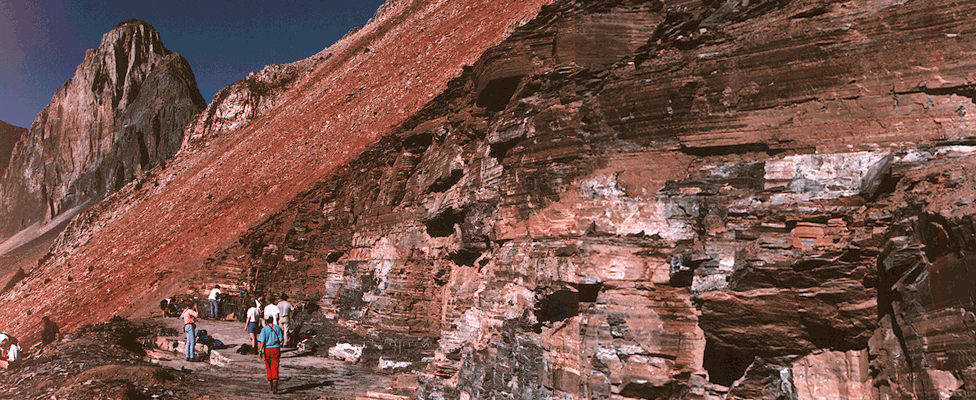 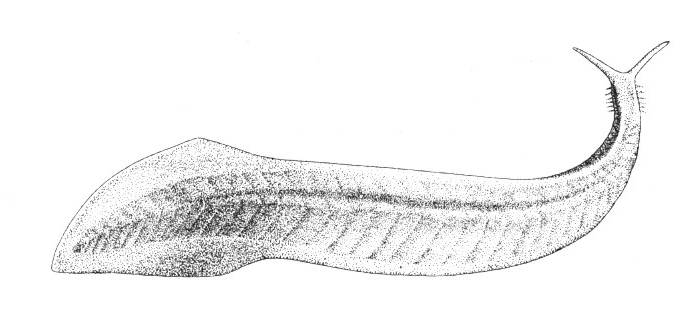 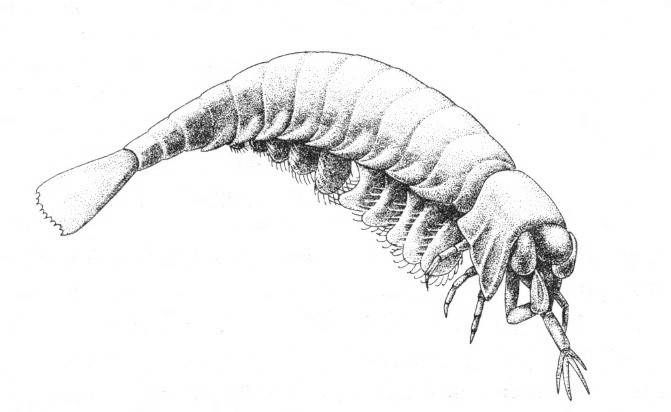 Yohoia
Pikaia gracilens
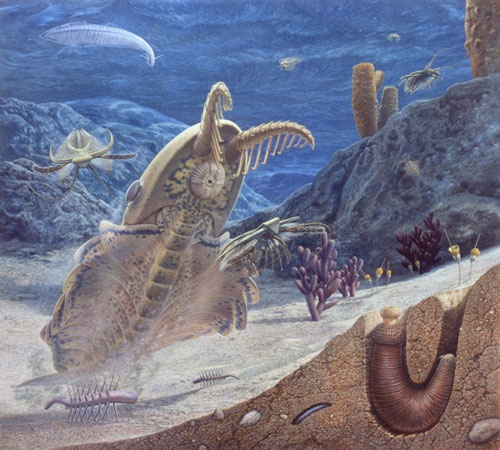 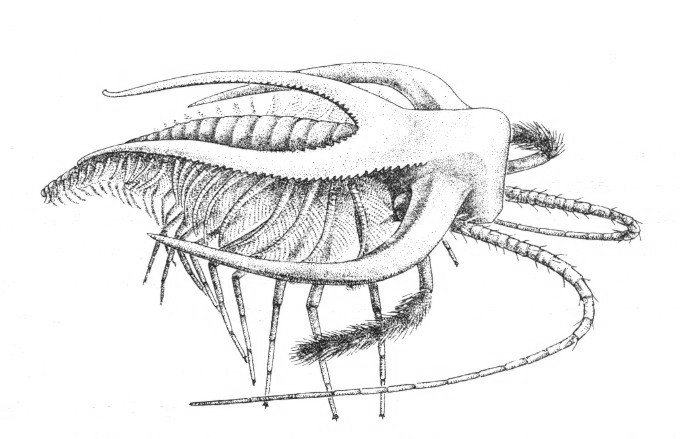 Anomalocaris
nathorsti
Marella
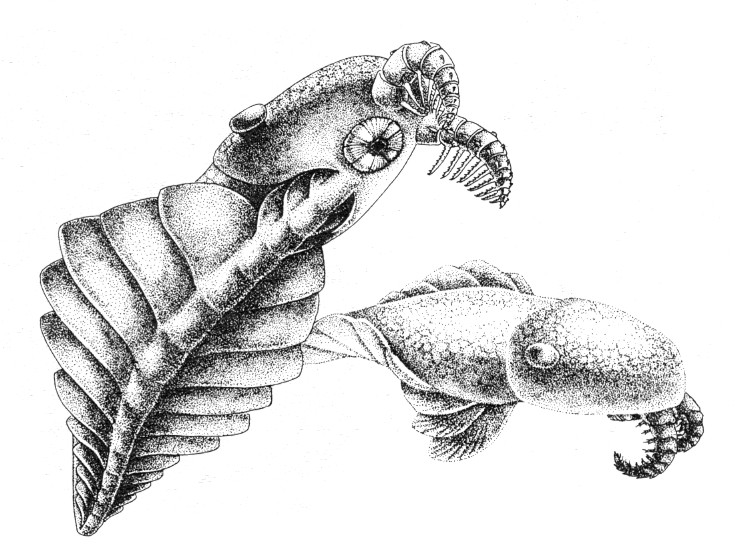 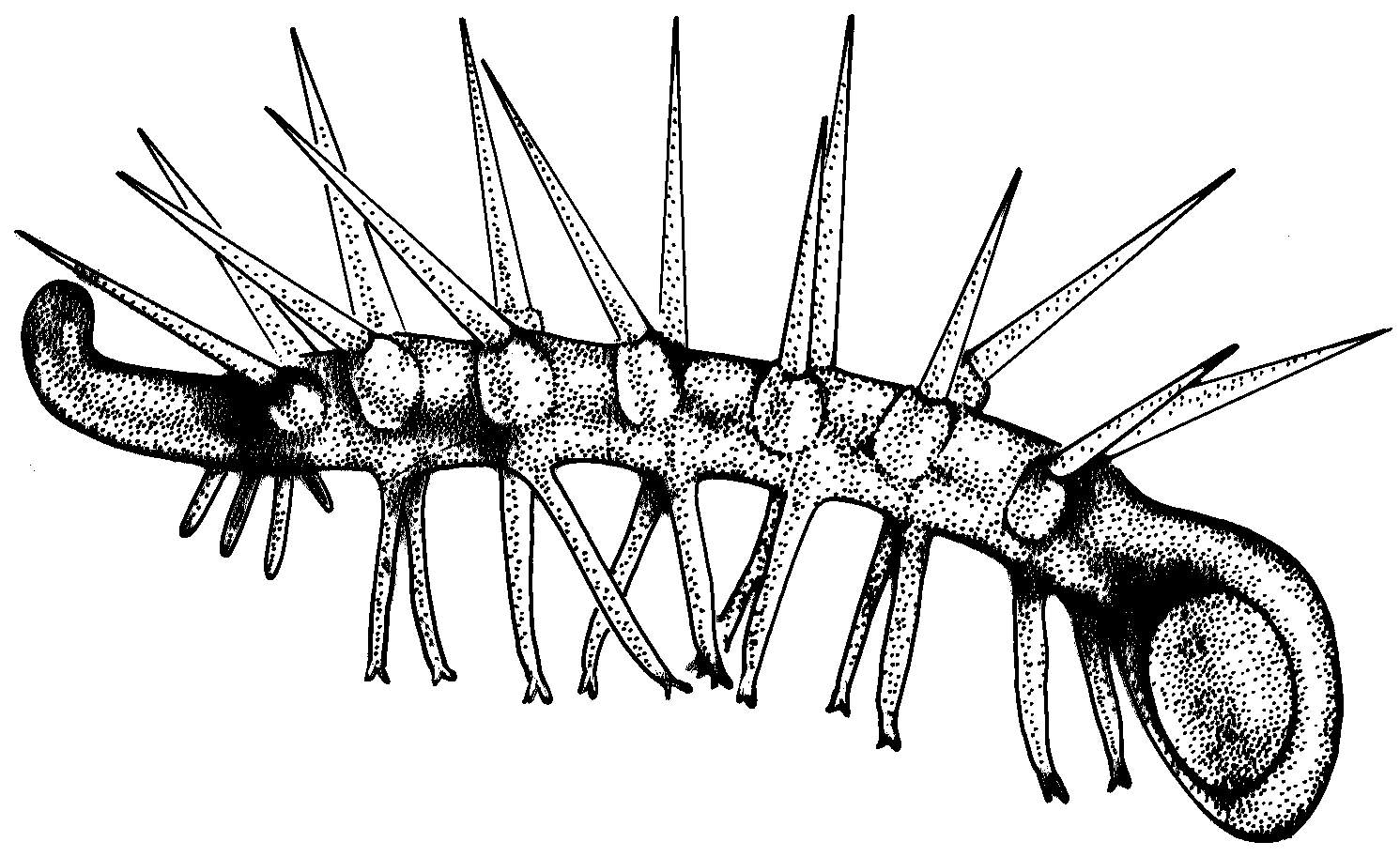 Hallucigenia
A. canadensis
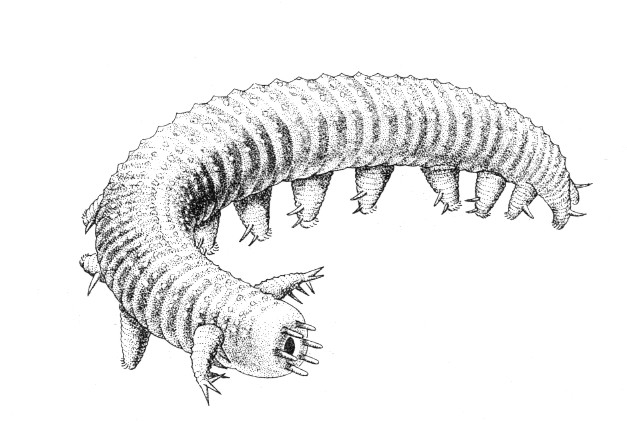 Odaraia
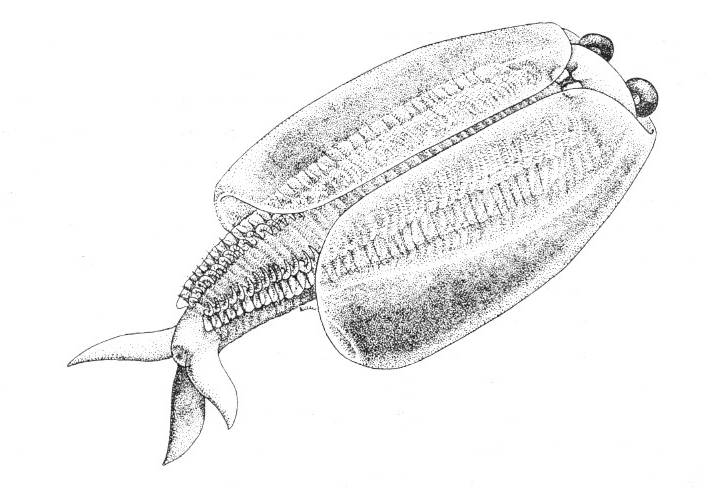 Aysheaia
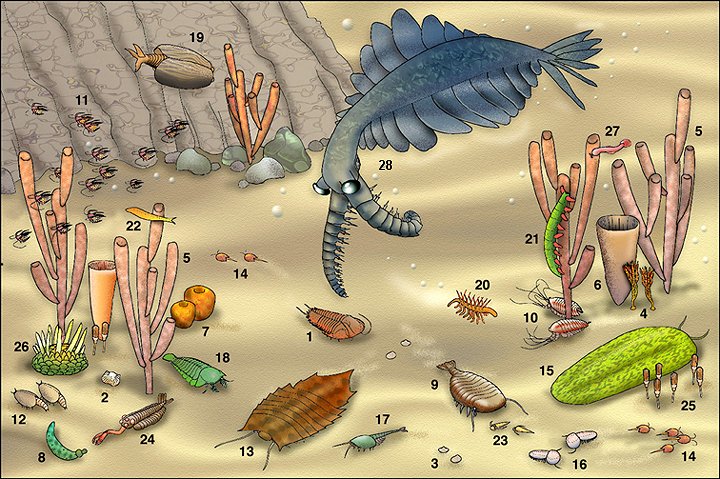 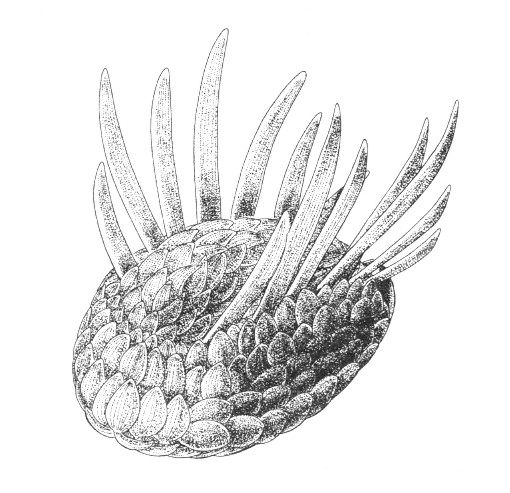 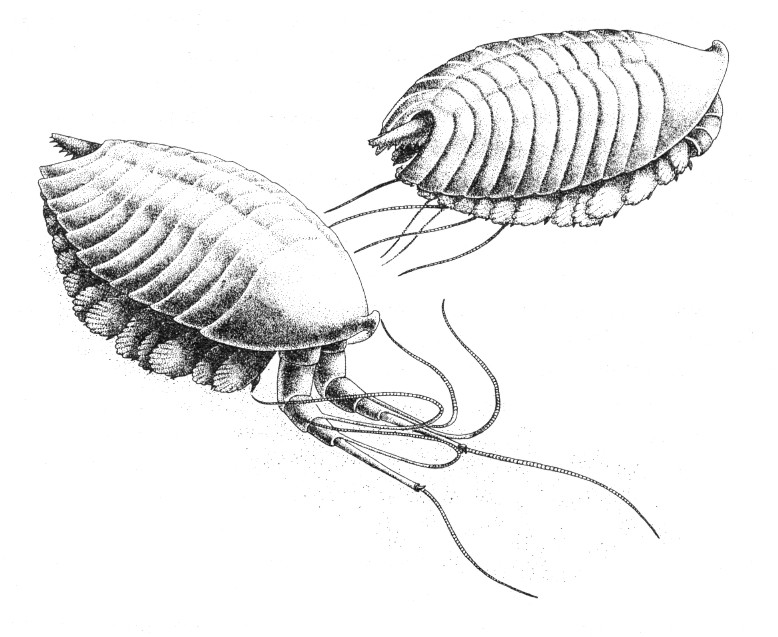 Wiwaxia
Leachoilia
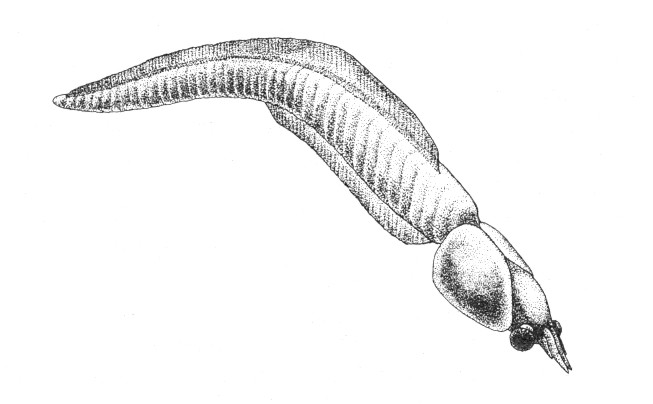 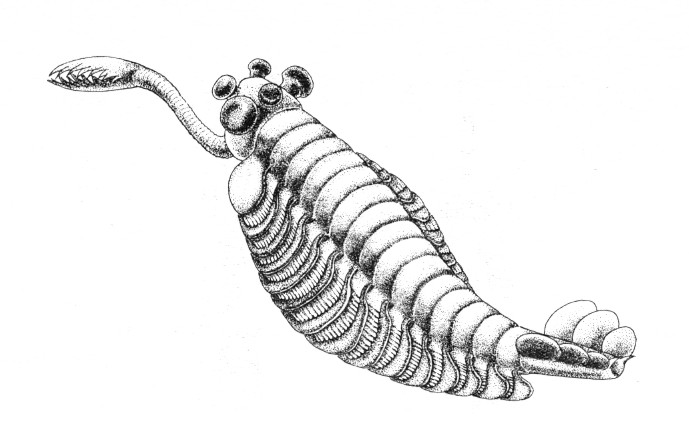 Opabinia
Nectocaris
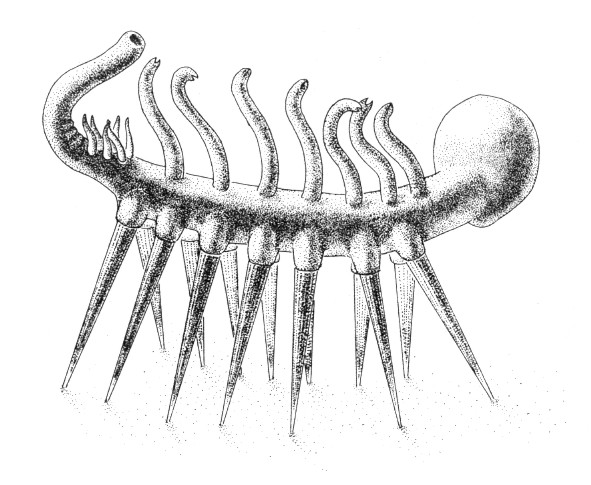 Hallucigenia
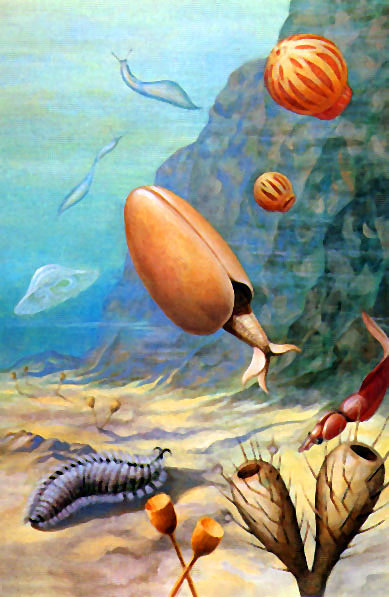 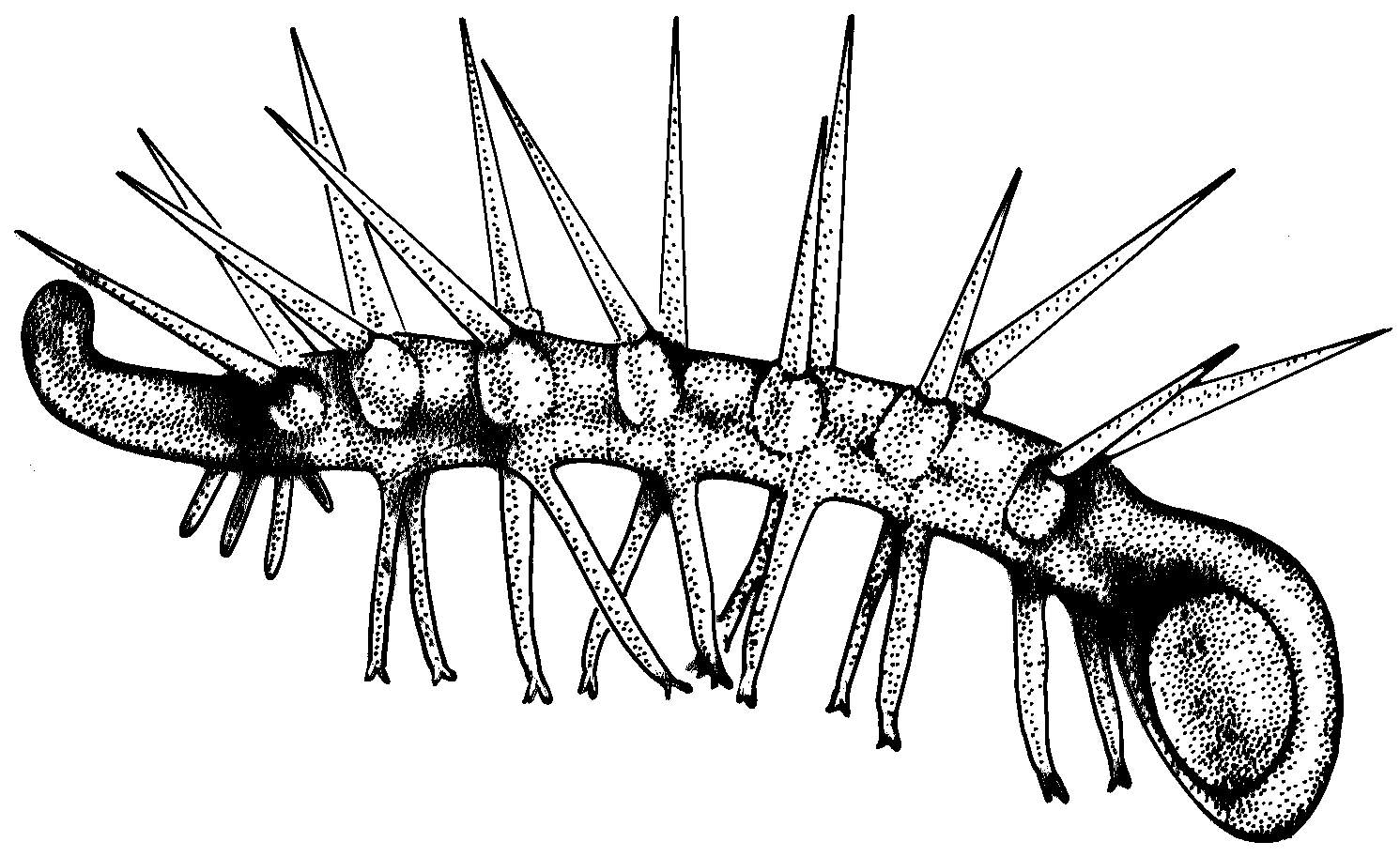 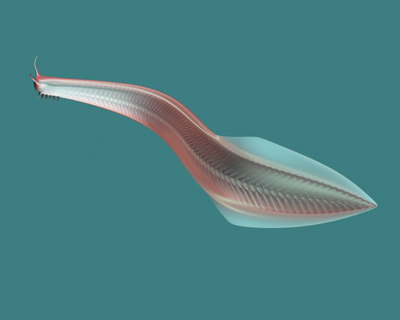 Pikaia gracilens (Chordata)
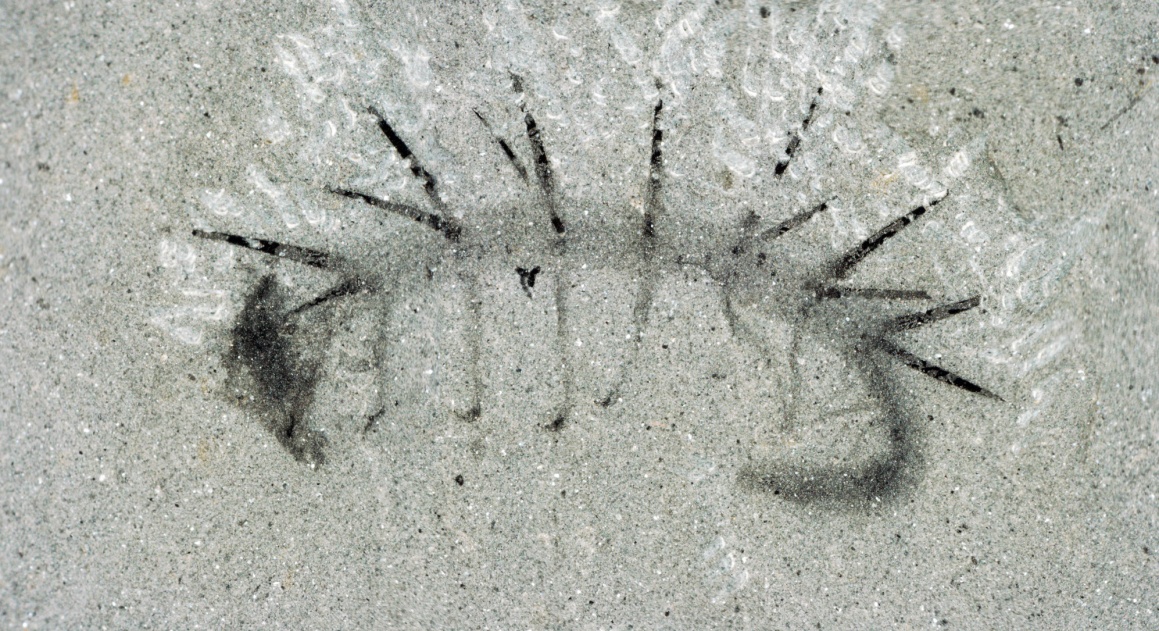 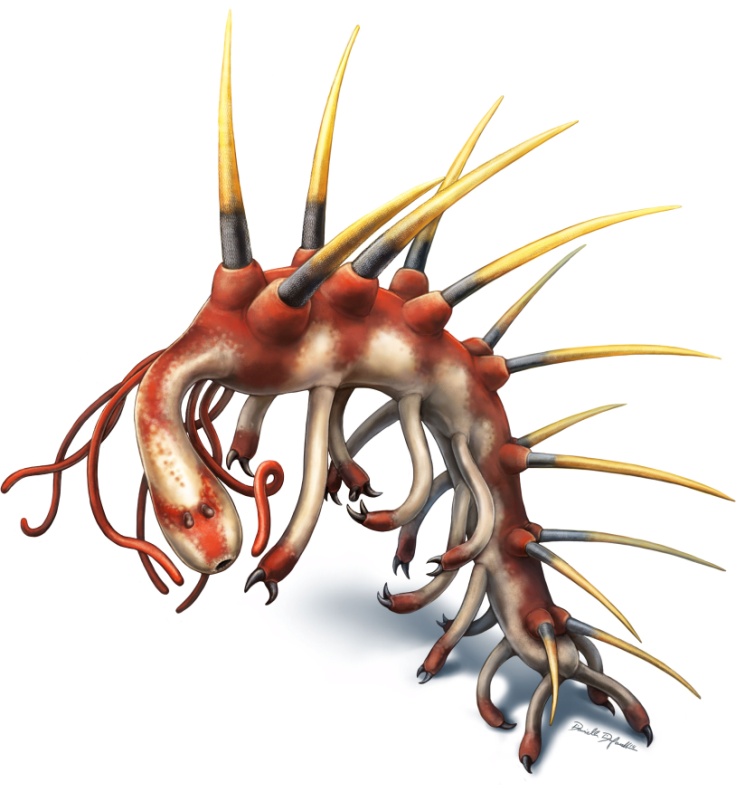 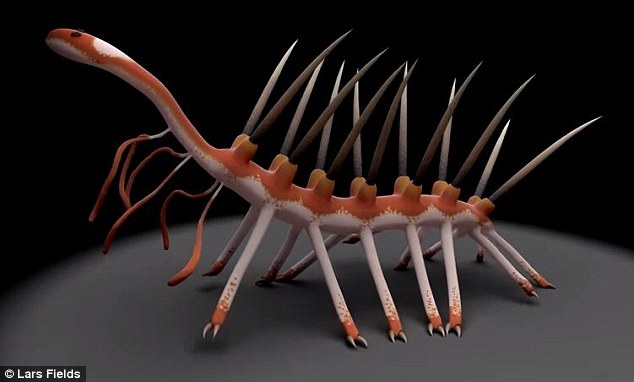 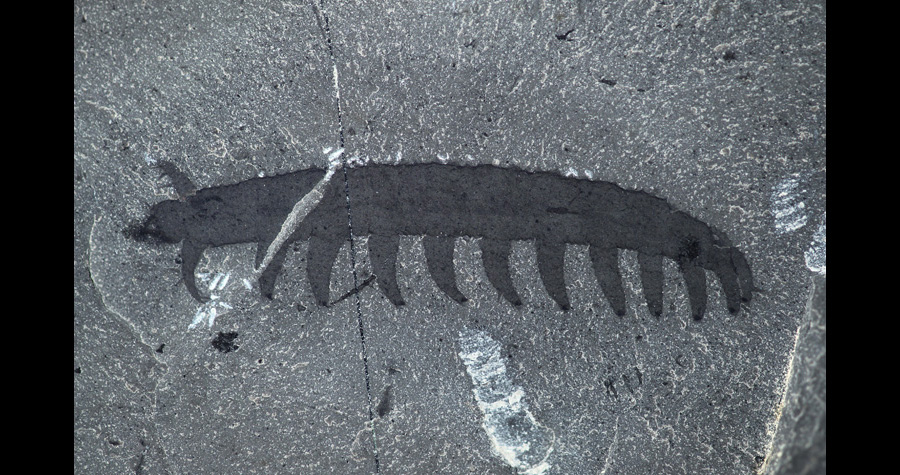 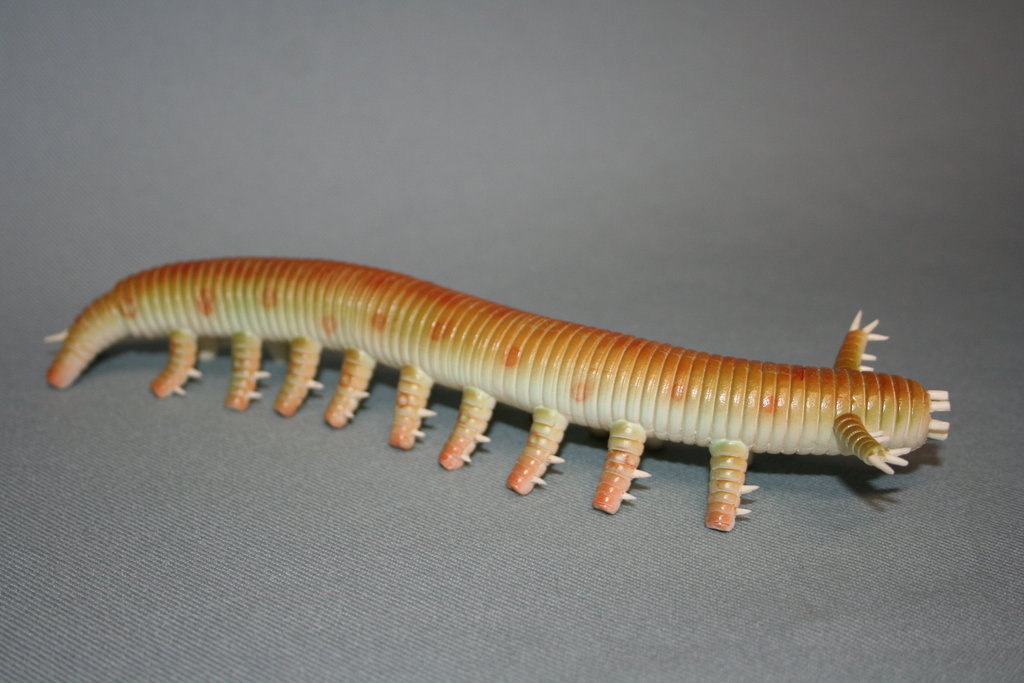 Aysheaia
Přechod z moře na souš?
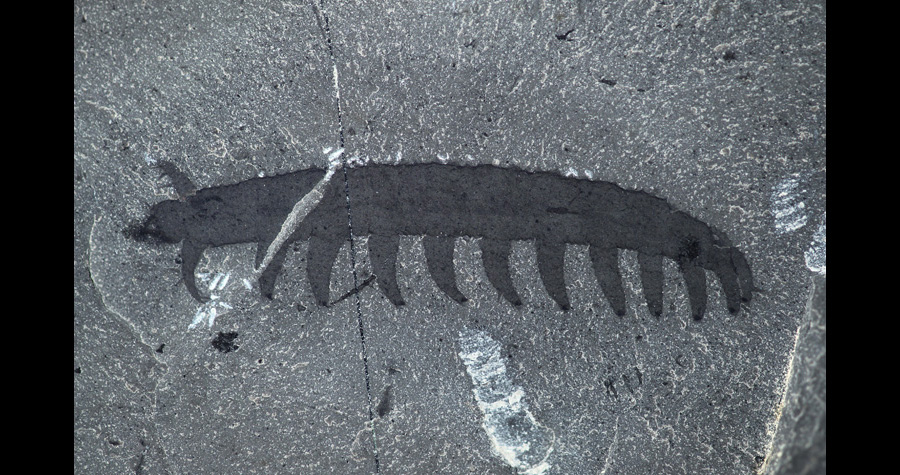 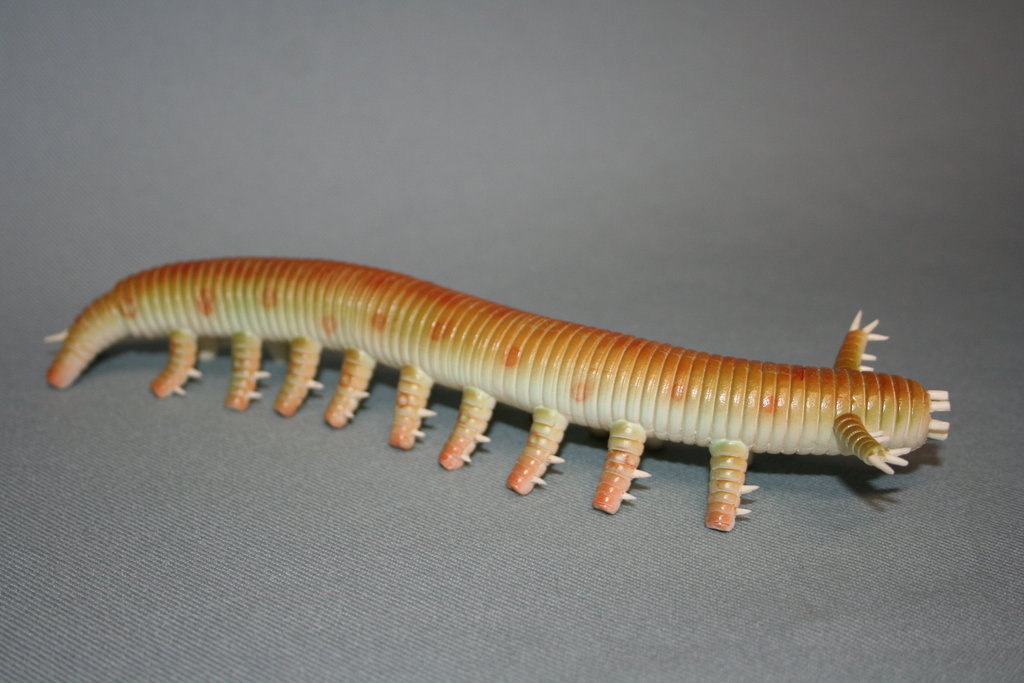 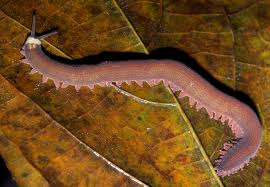 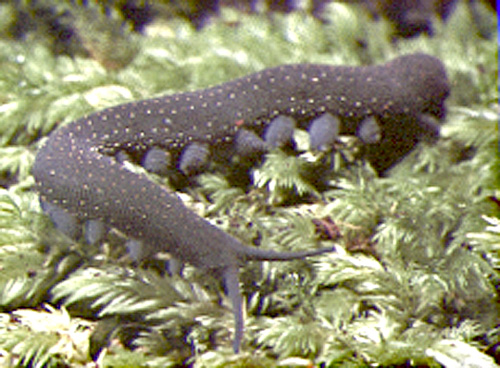 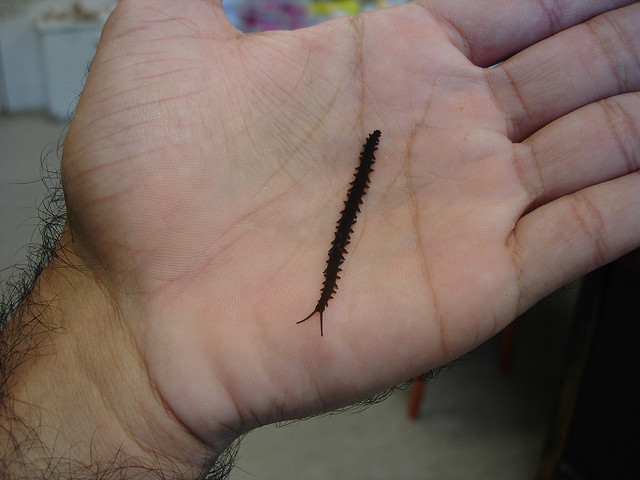 drápkovci
(Onychophora)
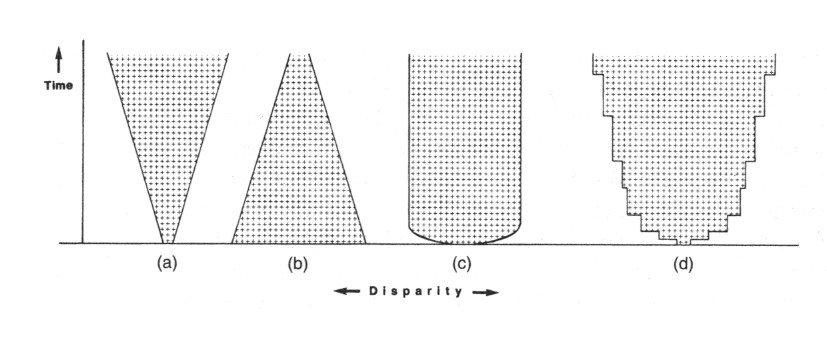 tradiční
Gould
Conway Morris
diverzita a disparita:

interpretace burgesských nálezů
Stephen Jay Gould vs. Simon Conway Morris
diverzita = počet druhů
disparita = počet stavebních plánů (morfologická rozmanitost)
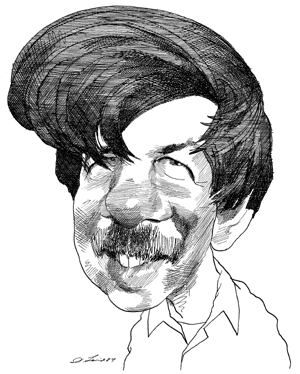 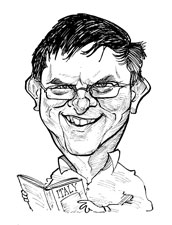 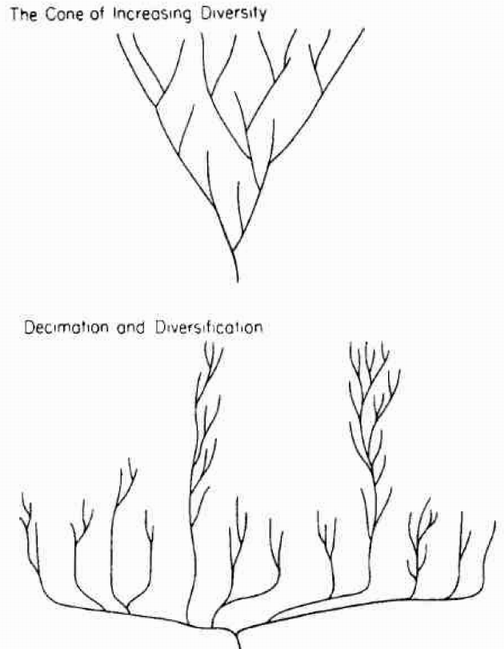 Fanerozoikum
moderní fauna
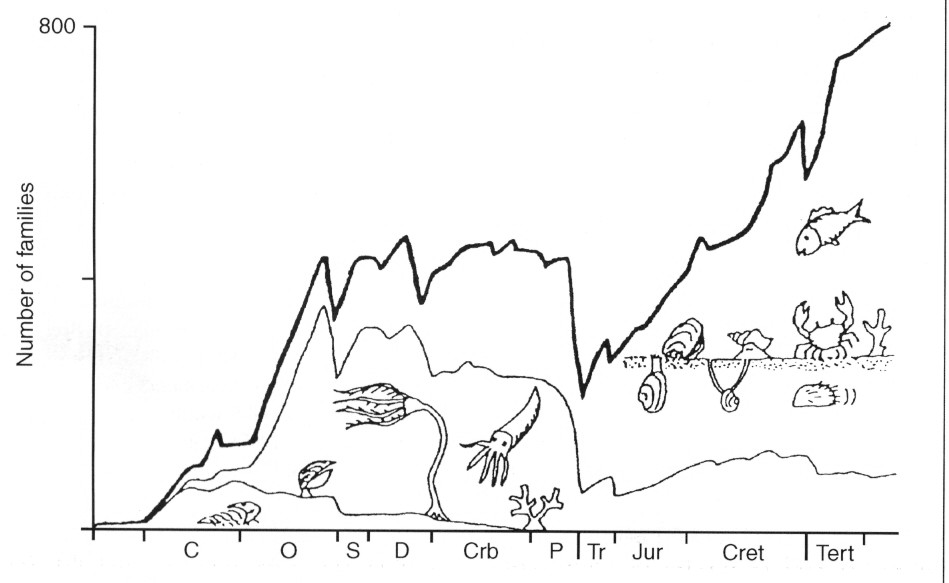 růst diverzity
kambrická fauna
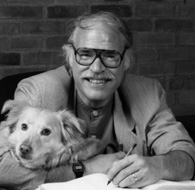 fauna paleozoika
Jack J. Sepkoski (1981): logistický model
Michael J. Benton (1997): 
křivka pro suchozemské organismy odlišná
exponenciální model
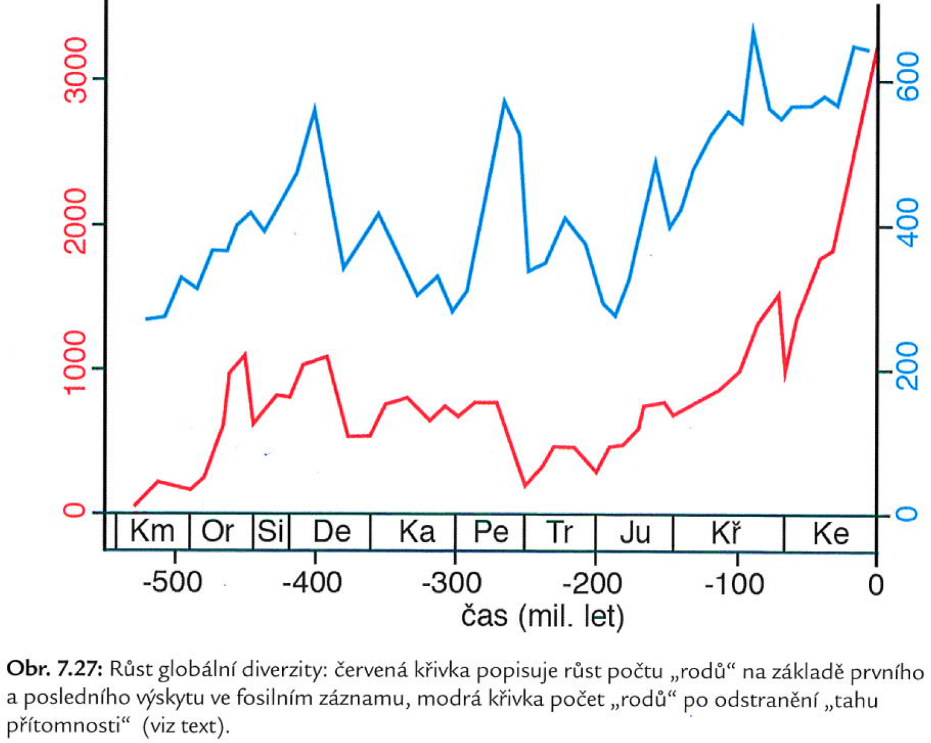 bereme-li v úvahu nekompletnost 
fosilního záznamu  žádný trend?
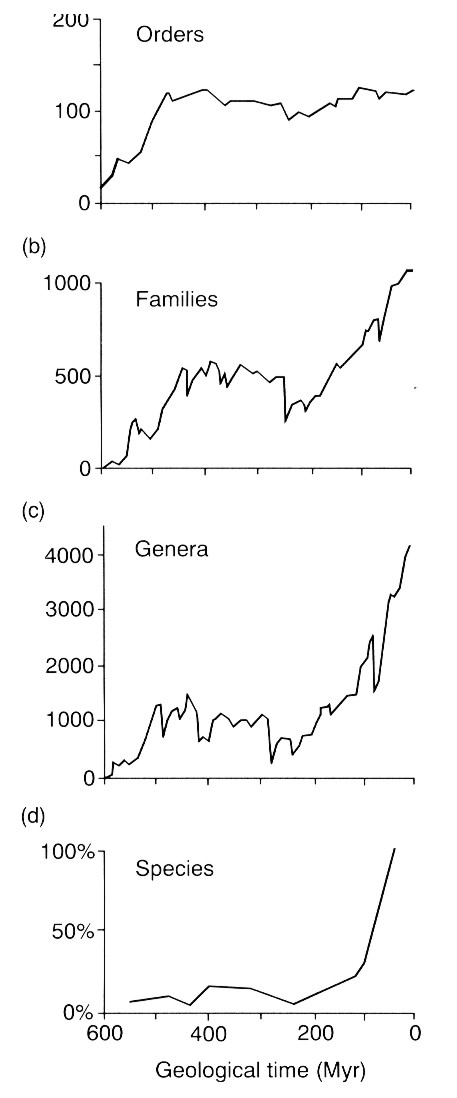 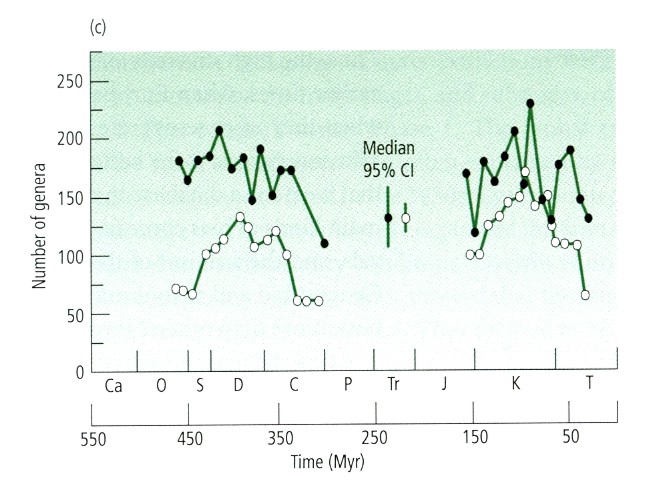 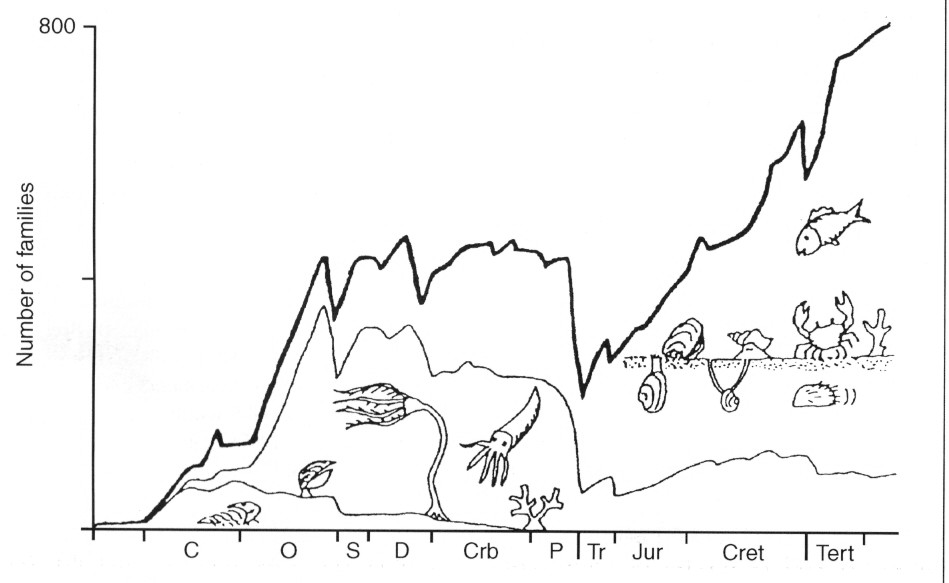 Ordovik
Devon
K/T
Perm
Trias
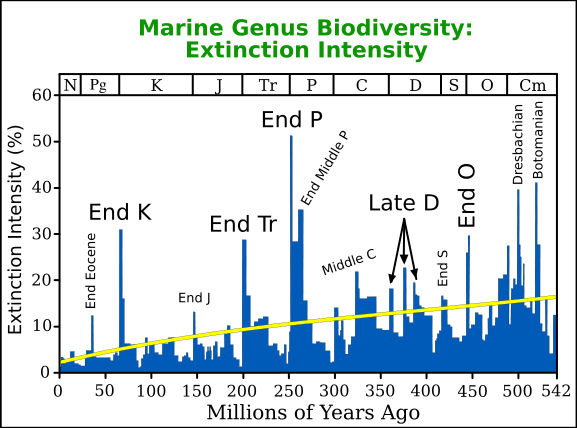 Extinkce:
background extinctions („šum“)
masové extinkce  „Velká pětka“
největší: konec Permu
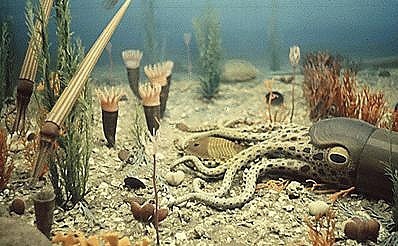 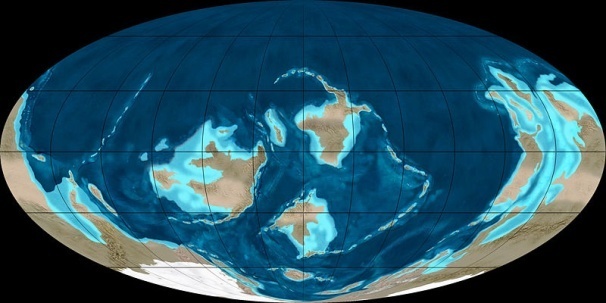 Ordovik: 
růst diverzity (mořské o.)
na konci 1. masová extinkce
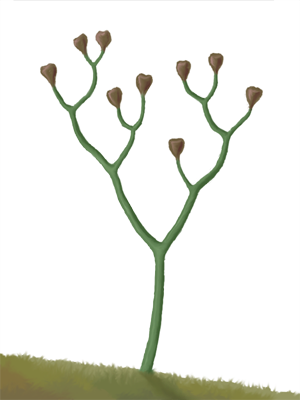 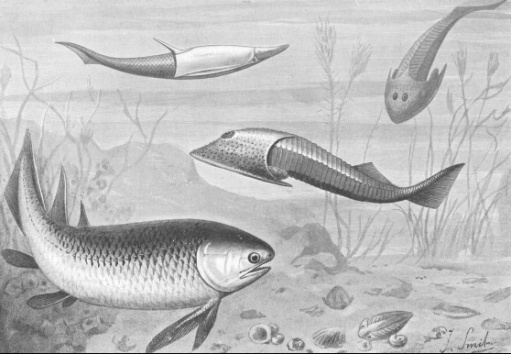 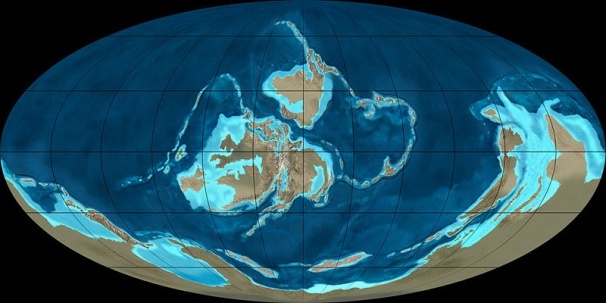 Silur: 
čelistnatci
první suchozemské o.
(rostliny, štíři)
Laurentia+Baltica = Laurasia
Paleozoikum
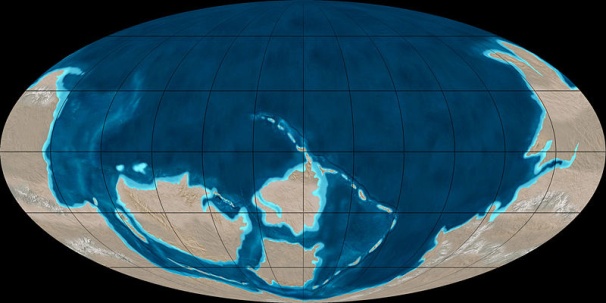 Kambrium: 
jediný superkontinent Rodinia (Proterozoikum)  Gondwana, Laurentia, Baltica, Angara (Siberia), Avalonia …
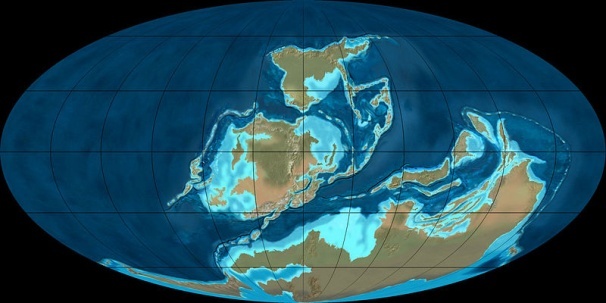 Devon: 
radiace ryb, první žraloci, lalokoploutví, obojživelníci
na konci 2. masová extinkce
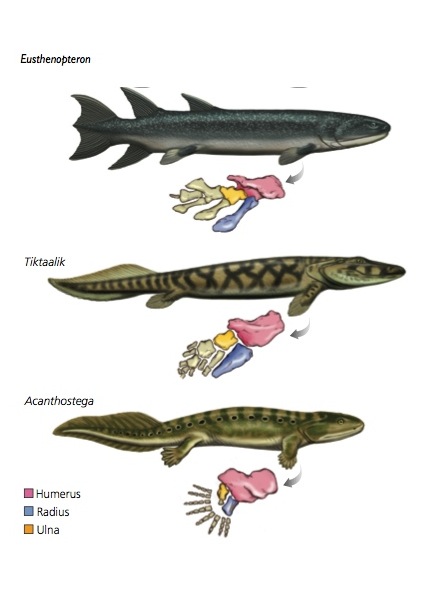 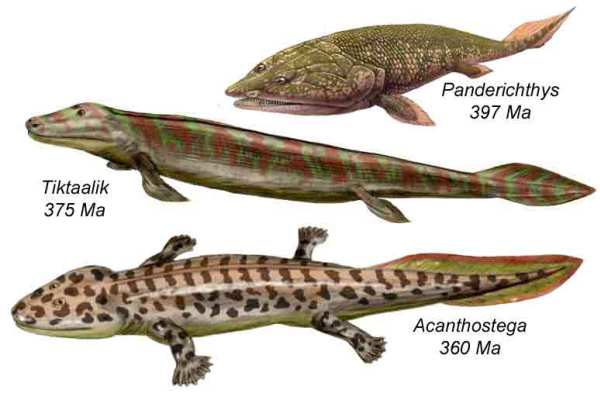 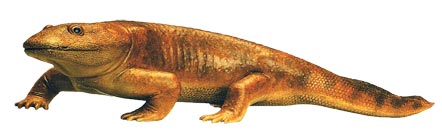 Ichthyostega
365 Ma
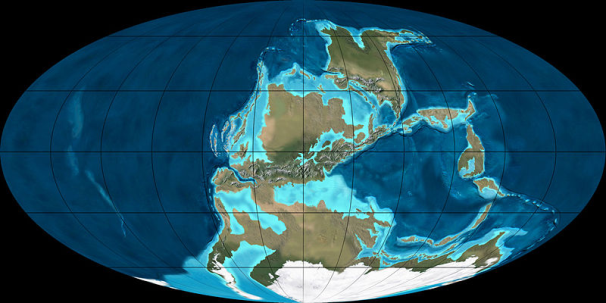 Karbon: 
přesličky, hmyz, první plazi
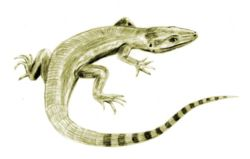 Archaeothyris
(Synapsida)
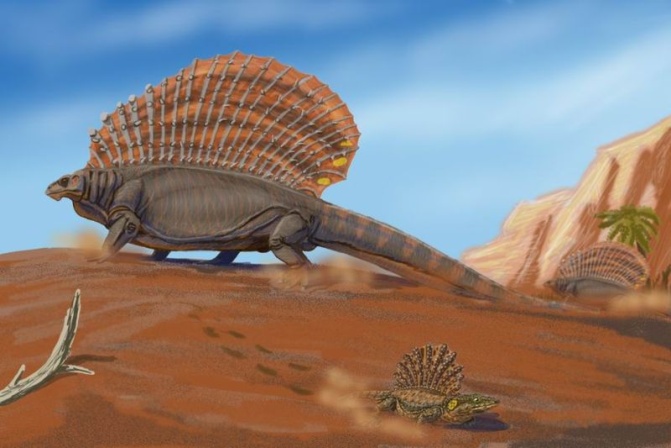 Edaphosaurus(Pelycosauria)
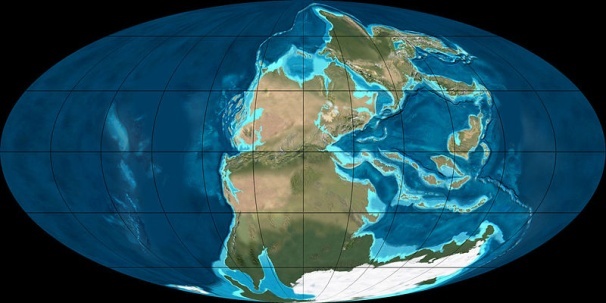 Perm: 
Pangea
Therapsida ( savci)
na konci 3. masová extinkce
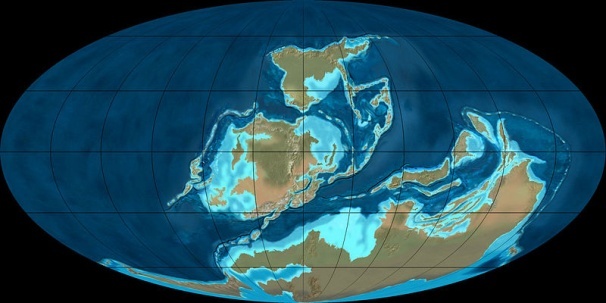 Devon: 
radiace ryb, první žraloci, lalokoploutví, obojživelníci
na konci 2. masová extinkce
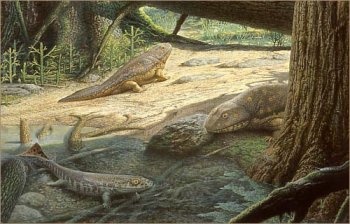 Ichthyostega
Acanthostega
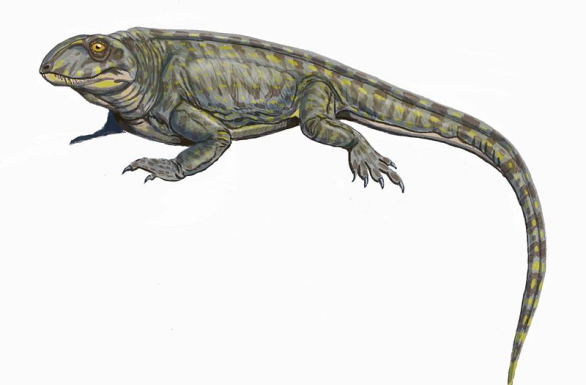 synapsidní plaz
Pelycosauria
(Palaeohatteria)
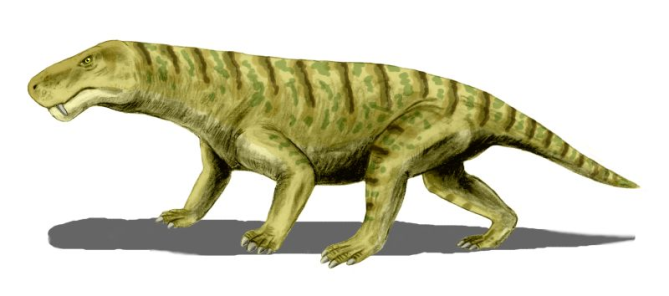 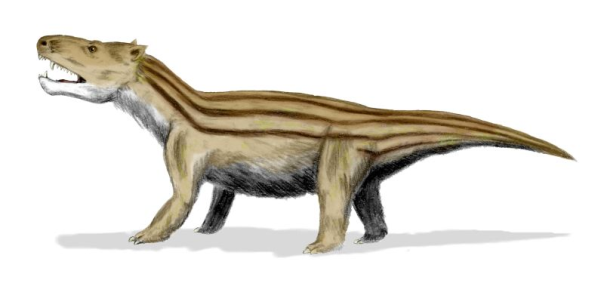 Therapsida
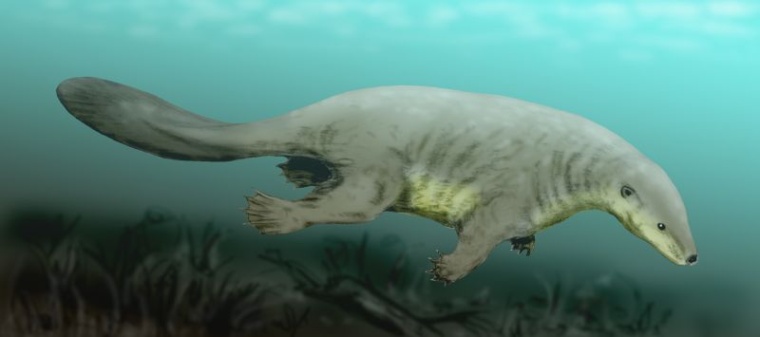 cynodont
(Cynognathus)
primitivní savec (Castorocauda)
Mesozoikum
Trias:
motýli, dvojkřídlí
radiace plazů (želvy, ichthyosauři, plesiosauři,
pterosauři)
konec triasu: dinosauři, savci, 4. extinkce
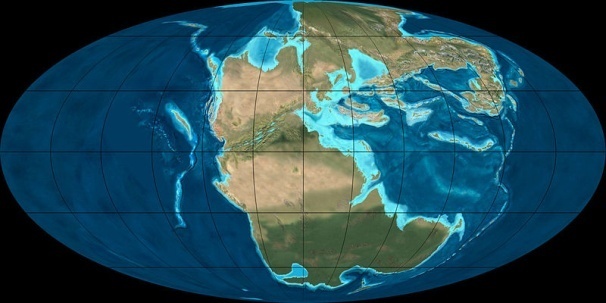 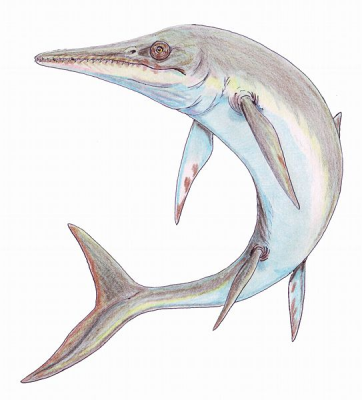 ichthyosauři
plesiosauři
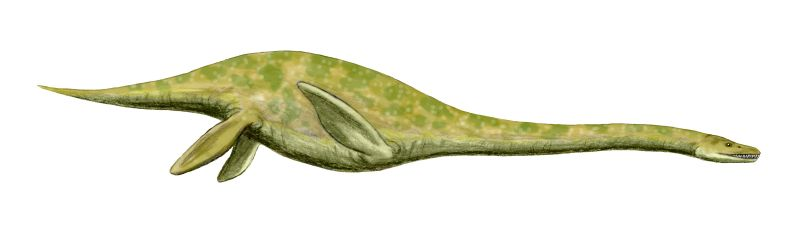 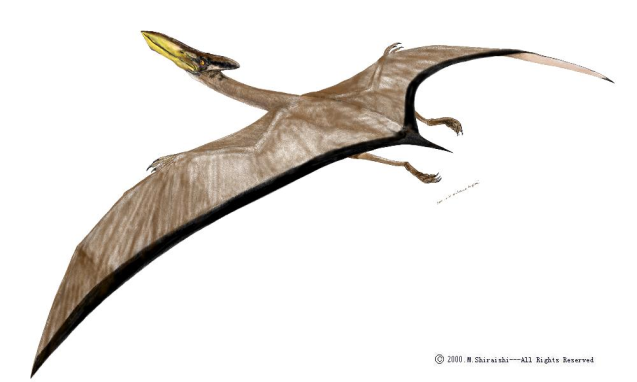 pterosauři
Evoluce savců
Sphenacodon: spodní perm (270 M ) – spodní čelist z více kostí, 	zakloubení čelisti plazí, žádný bubínek

Biarmosuchia: svrchní perm – jeden z nejranějších terapsidů, zakloubení 	čelisti více savčí, horní čelist srostlá, zadní nohy vzpřímenější
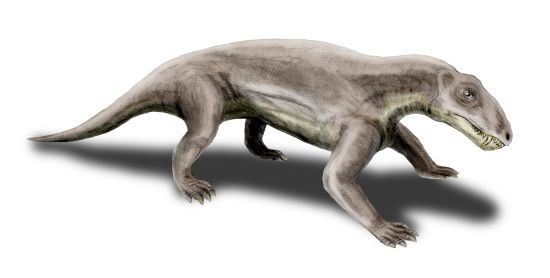 Biarmosuchus
Procynosuchus: konec permu – primitivní cynodont

Thrinaxodon: spodní trias – odvozenější cynodont, bubínek ve spodní čelisti
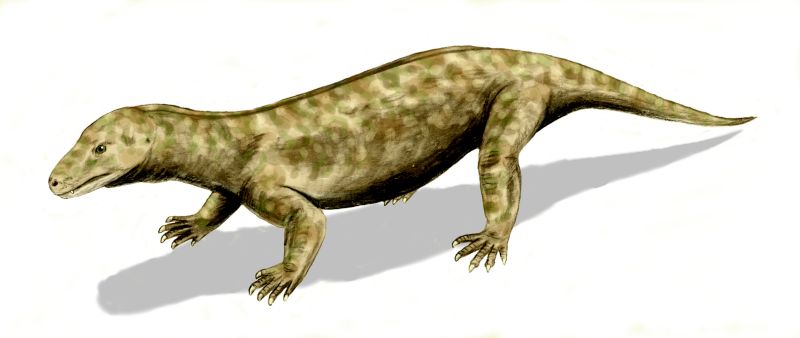 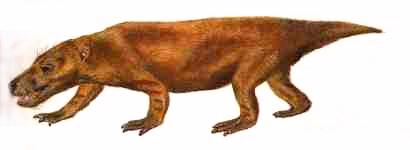 Probainognathus: střední trias (~ 235 M) – 2 klouby, savčí a plazí









Diarbrognathus:  spodní jura (~ 209 M) – pokročilý cynodont, sice pořád 	2 klouby, ale plazí používán téměř zcela ke slyšení

Morganucodon: spodní jura (~ 220 M)      – stále zbytek plazího kloubu
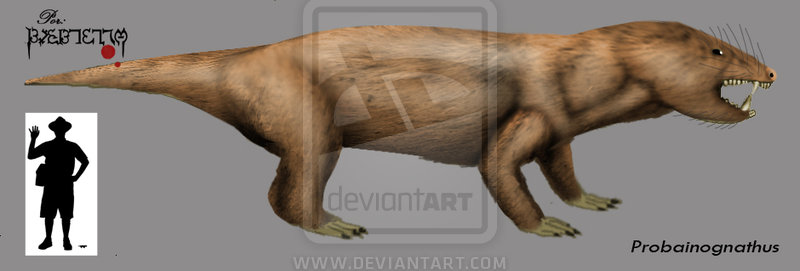 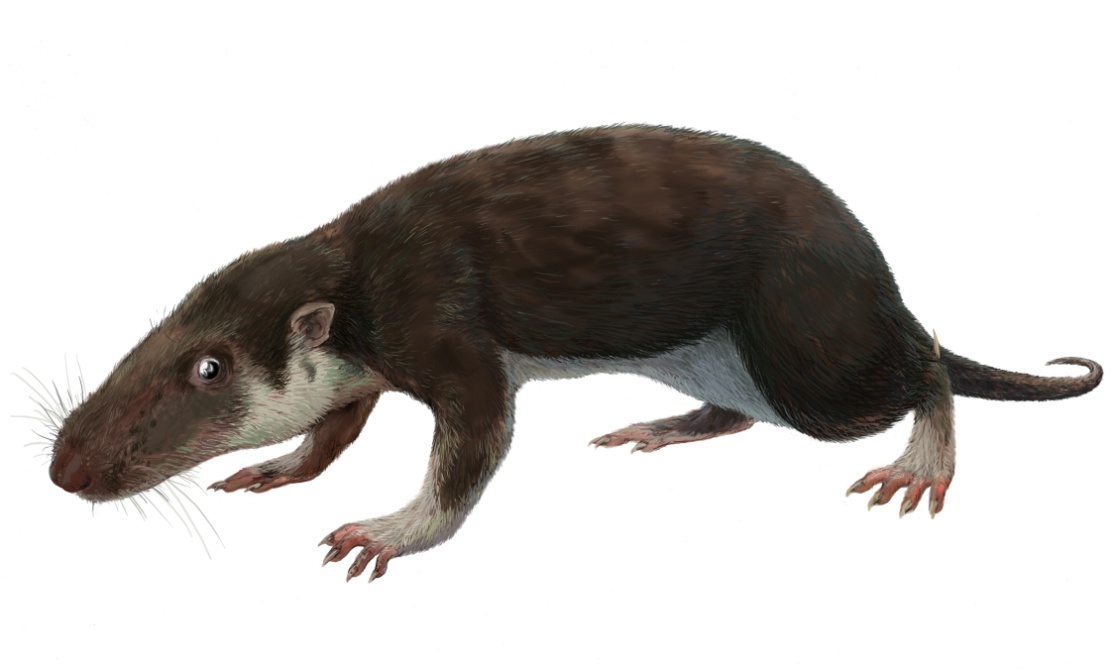 Hadrocodium: spodní jura – kůstky středního ucha se přesunuly z čelisti 	do krania
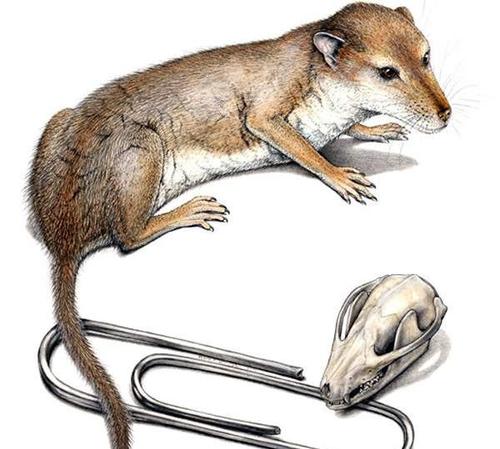 Juramaia sinensis (jurská matka z Číny): první známý placentální savec
160 M
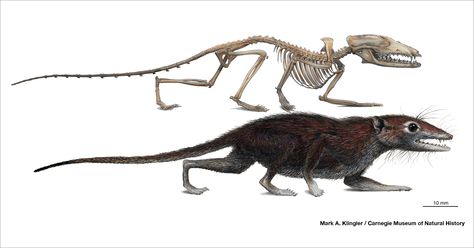 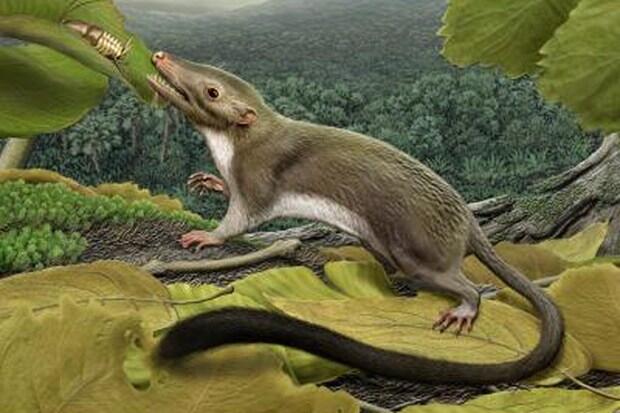 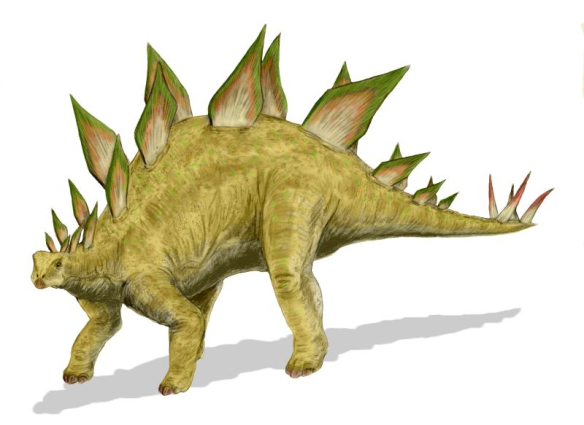 Mesozoikum
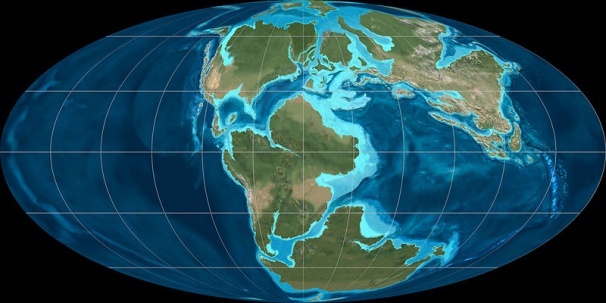 Jura:
kostnaté ryby
evoluce ptáků
Stegosaurus
Saurischia
dinosauři
Ornithischia
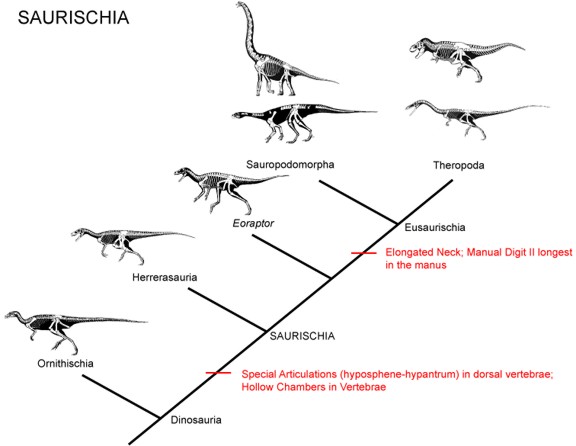 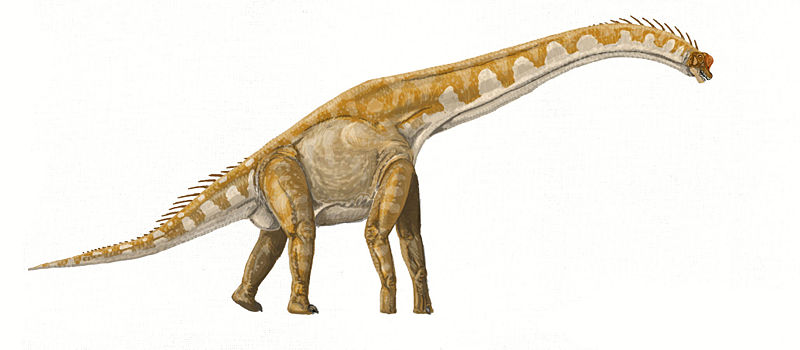 Brachiosaurus
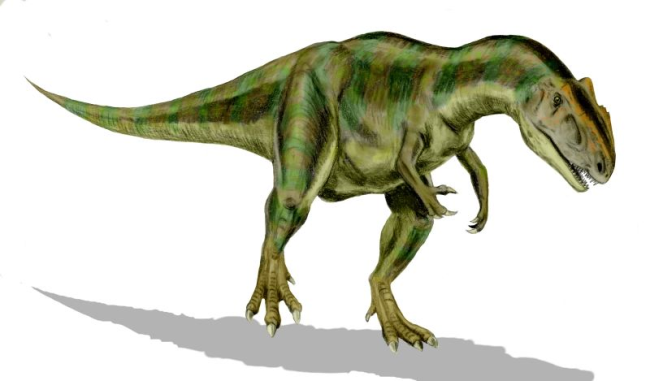 Allosaurus
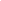 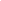 theropodní dinosauři
tyranosauři
(křída)
Maniraptora
Mesozoikum
Gigantosaurus
T. rex
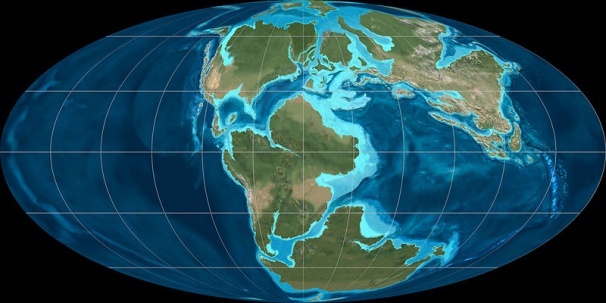 Jura:
kostnaté ryby
evoluce ptáků
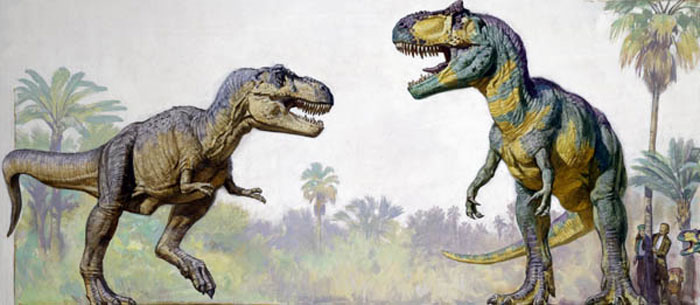 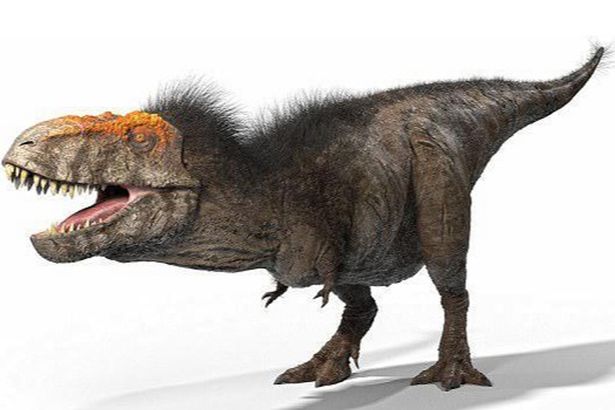 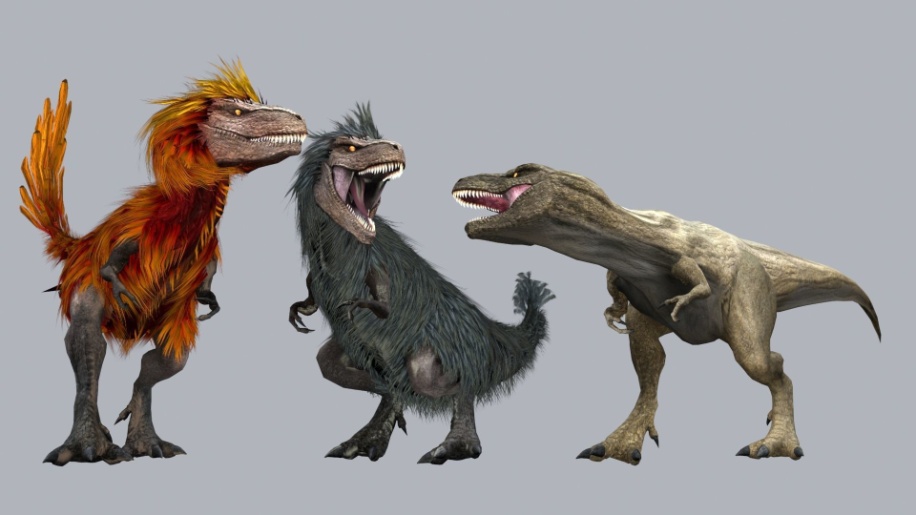 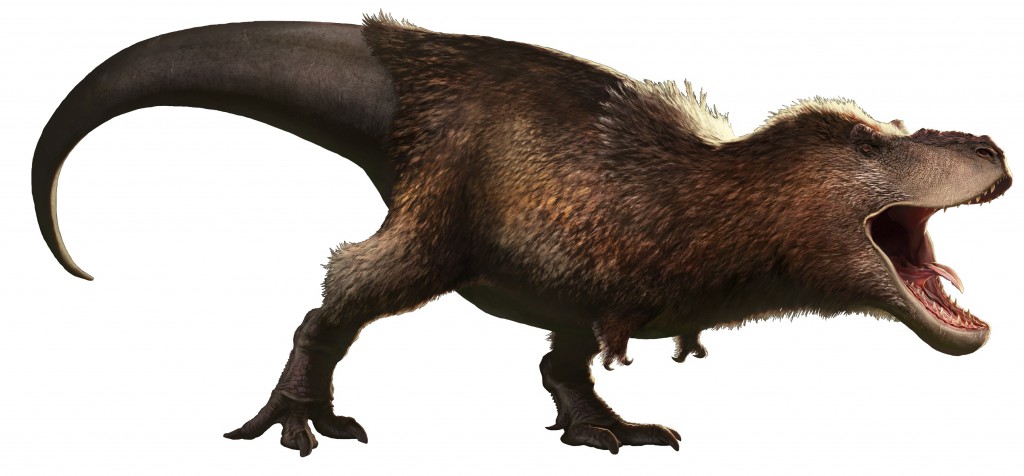 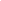 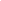 theropodní dinosauři
tyranosauři
(křída)
Maniraptora
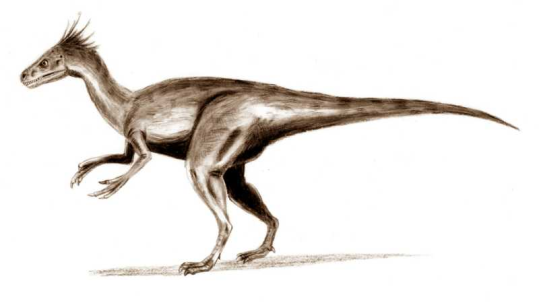 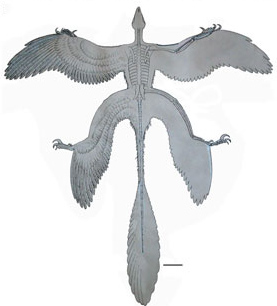 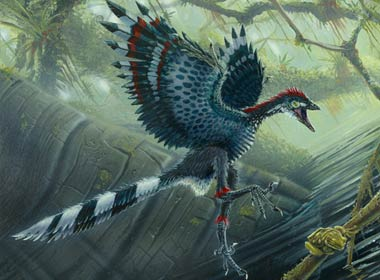 ptáci
Microraptor gui
Archaeopteryx lithographica
Mesozoikum
Gigantosaurus
T. rex
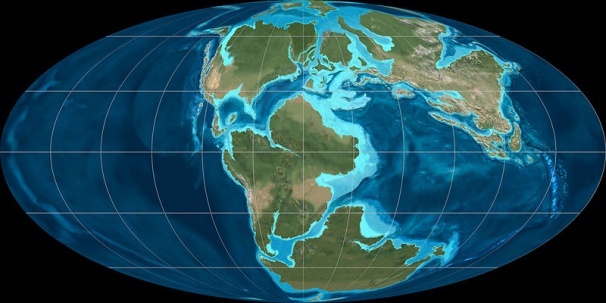 Jura:
kostnaté ryby
evoluce ptáků
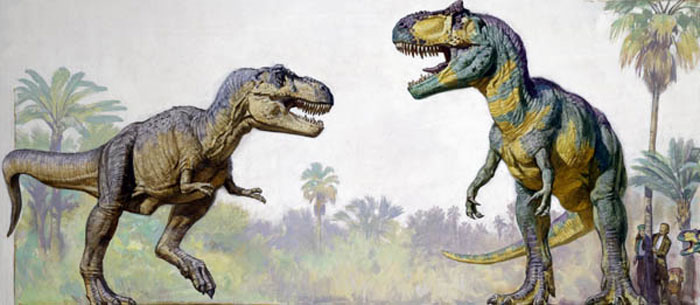 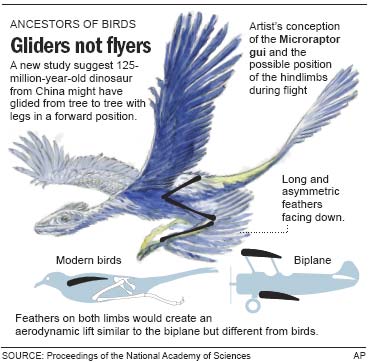 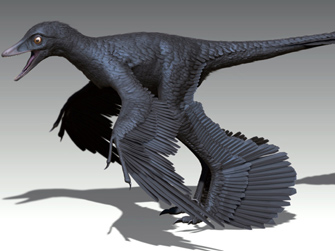 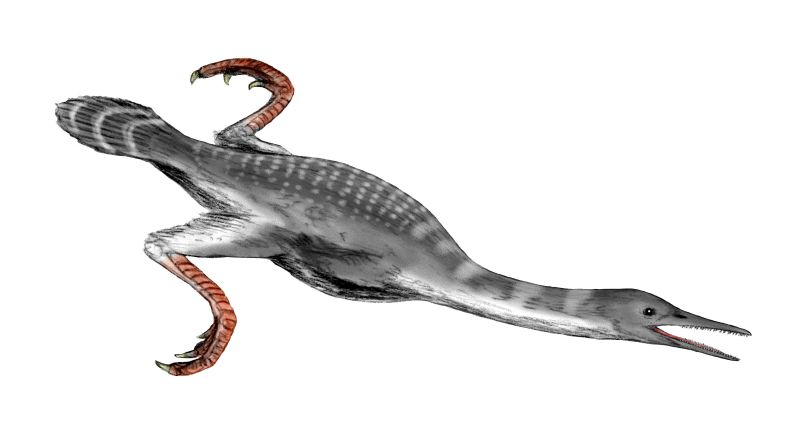 Hesperornis
Mesozoikum
Křída:
krytosemenné rostliny
moderní žraloci a rejnoci, mosasauři, první hadi, ptáci
savci: divergence vačnatců a placentálů
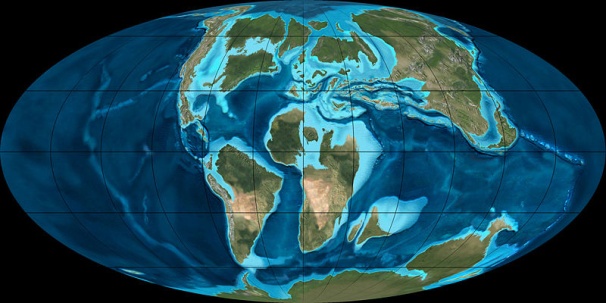 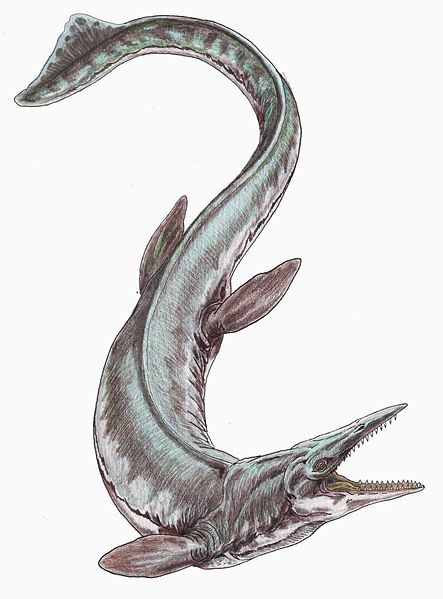 Ichthyornis
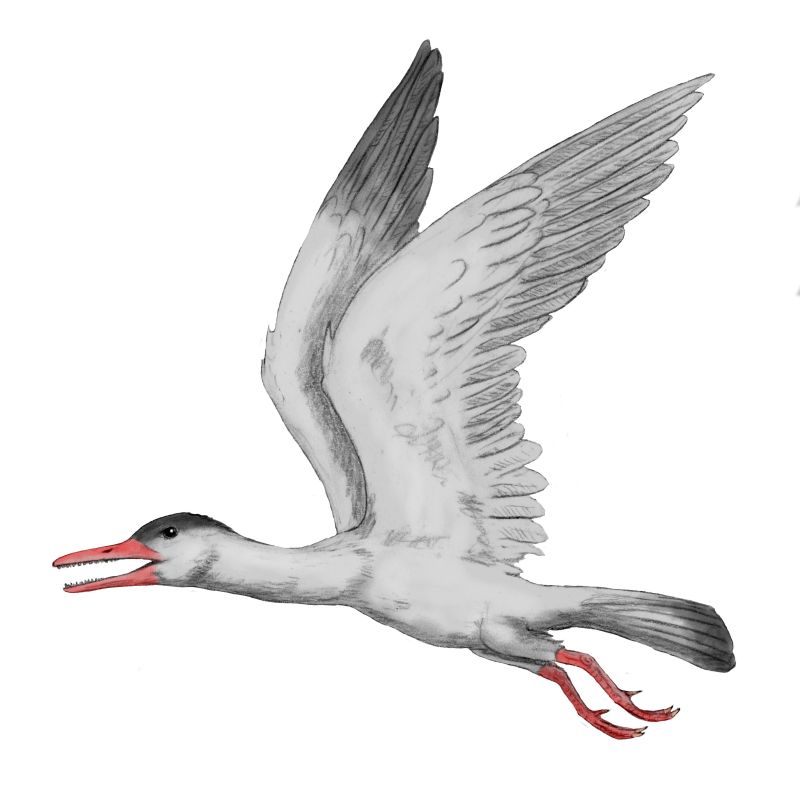 na konci křídy: 5. extinkce, 66 M

 otázka příčiny
mosasauři
Extinkce na K/T* (K/Pg**) hranici:
1980 Louis Alvarez a kol.: 
	katastrofická hypotéza – asteroid 10 km v průměru	109  víc než Hirošima
*) křída/třetihory
**) křída/paleogén
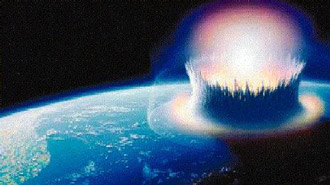 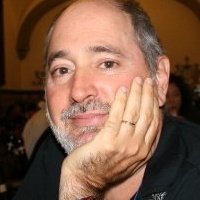 L. Alvarez
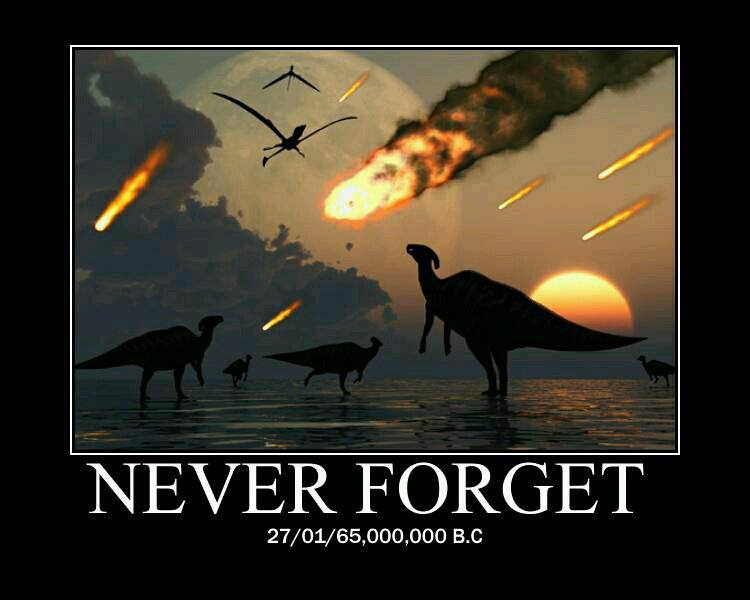 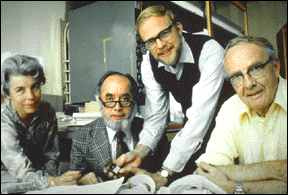 [Speaker Notes: Ukázalo se, že extinkce savců alespoň v Severní Americe byla mnohem vážnější (93 % druhů, 86 % rodů) a zotavení rychlejší než se původně myslelo. Během 300 ky lokální diverzita na K úrovni, morfologická disparita dokonce vyšší; díky vysoké míře endemismu regionální diverzita dokonce 2X vyšší. Důvodem to, že extinkce se týkala především druhů s menším rozšířením, proto bias – ten se může týkat i dalších extinkcí.]
Extinkce na K/T (K/Pg) hranici:
iridium na K/T rozhraní
K/T hranice
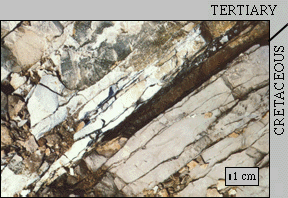 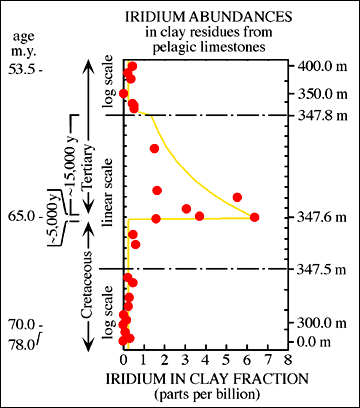 cca. 100-násobné zvýšení množství iridia
mapa gravitačního pole
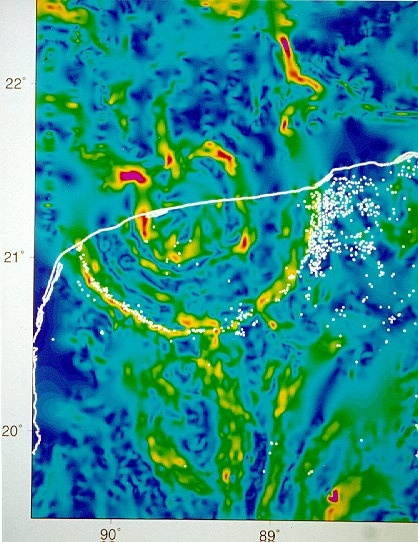 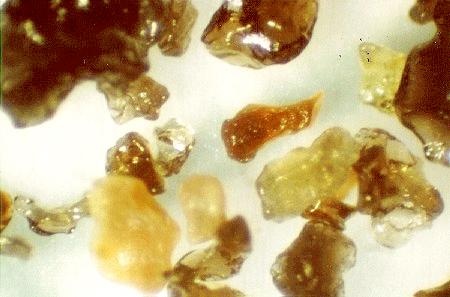 cenoty
synklinála
(příkop)
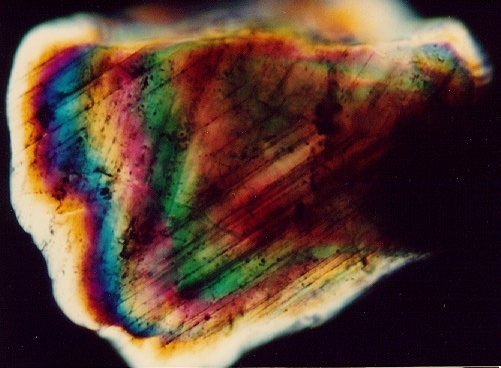 tektity z K/T rozhraní
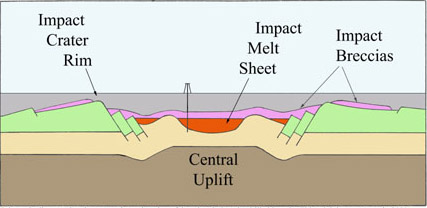 šokový krystal
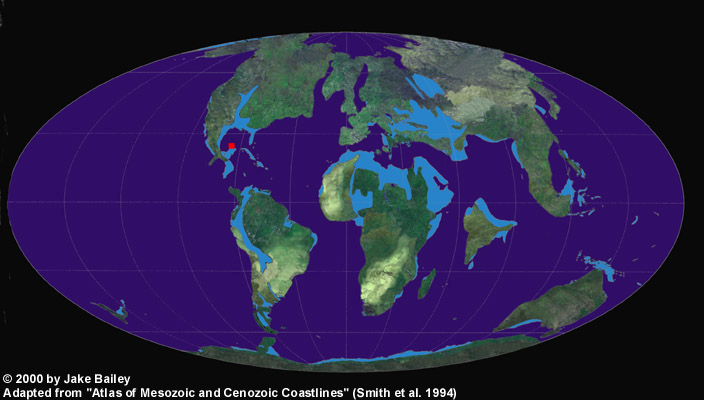 kráter Chicxulub (Mexiko)
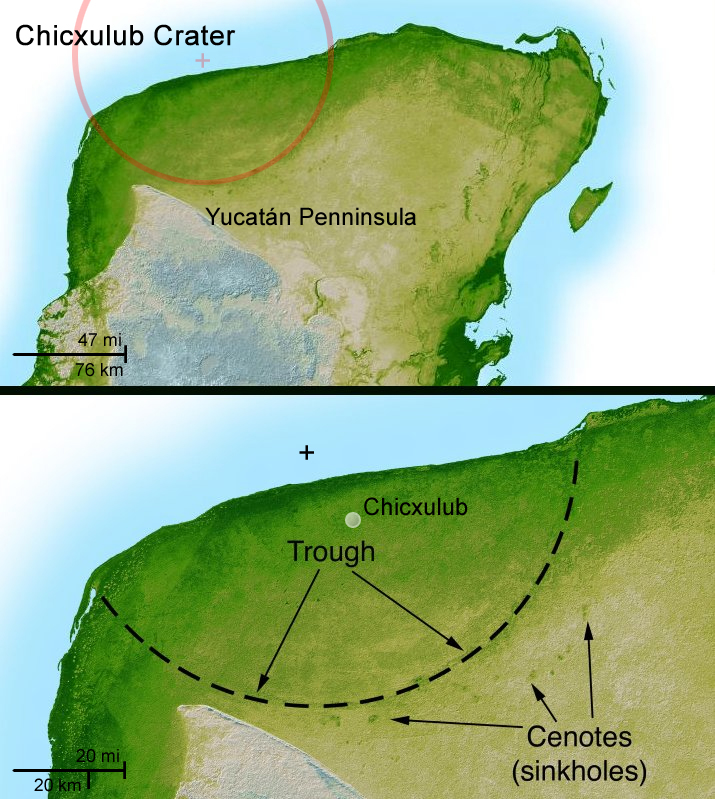 Problémy impaktové teorie:
vymírání nebylo pro většinu živočichů tak náhlé, docházelo k němu 	už před katastrofou 
druhy mizely po etapách od teplomilnějších po méně teplomilné
srážka s asteroidem o cca. 300 tisíc let starší než vymírání ( dopad	meteoritu spustil vlny tsunami a zemětřesení  promíchání vrstev)
lokalita El Penon (Mexiko): stejné druhy nad „meteoritickou“ vrstvou jako	pod ní)Alternativní hypotéza:
postupné ochlazování v důsledku gigantických sopečných erupcí 	na Dekkánské plošině v Indii
čedičová vrstva 1200-1800 metrů silná, 100 000 km2  v průběhu 1 mil. let	 min. 1,5 mil. km3 čedičů
vznik plošiny na přelomu křídy a třetihor
Recentní poznatky:
Podle nového datování k dekkánskému jevu došlo dřív než k dopadu	bolidu/asteroidu – problém je, že indické datování stále málo přesné
Zpřesněné datování: kráter Chicxulub odpovídá
 100 tisíc let před dopadem ochlazení o 6–8 C, asi v důsledku dekkánské	katastrofy – dopad pak ranou z milosti
Sinice v důsledku skleníkového efektu?
Některé teorie: dopad dvou těles těsně po sobě (některá data naznačují –	mj. tým z Astronomického ústavu před 3 lety, dnes Francouzi 	na modelech)
animace impaktu viz:
https://www.youtube.com/watch?v=bU1QPtOZQZU
Fanerozoikum
eon:
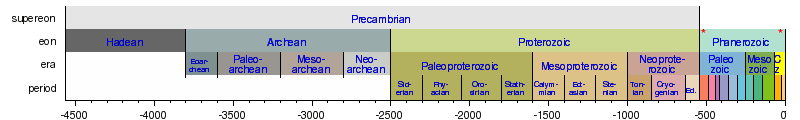 éra
Paleozoikum
Mesozoikum
Kenozoikum
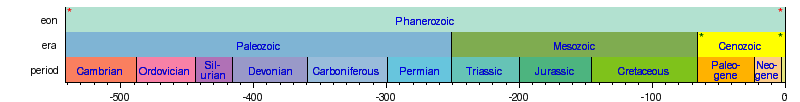 perioda
Paleogén
Neogén
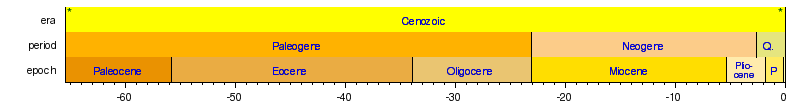 epocha
Paleocén
Eocén
Oligocén
Miocén
Plio-
Pleisto-
Paleontologická vs. molekulární data
otázka vzniku živočišných kmenů a savčích a ptačích řádů
Kambrická exploze?
molekulární data (Wray et al. 1996):
	Protostomia-Deuterostomia  1200 M	Chordata-Echinodermata  1000 M 
„fylogenetická zápalná šňůra“?
Paleontologická vs. molekulární data
otázka vzniku živočišných kmenů a savčích a ptačích řádů
Kambrická exploze?
dnešní molekulární odhady bližší kambrické explozi:
	Metazoa  650 M (Peterson et al. 2004)	Protostomia-Deuterostomia  582 M 	(Aris-Brosou and Yang 2003)
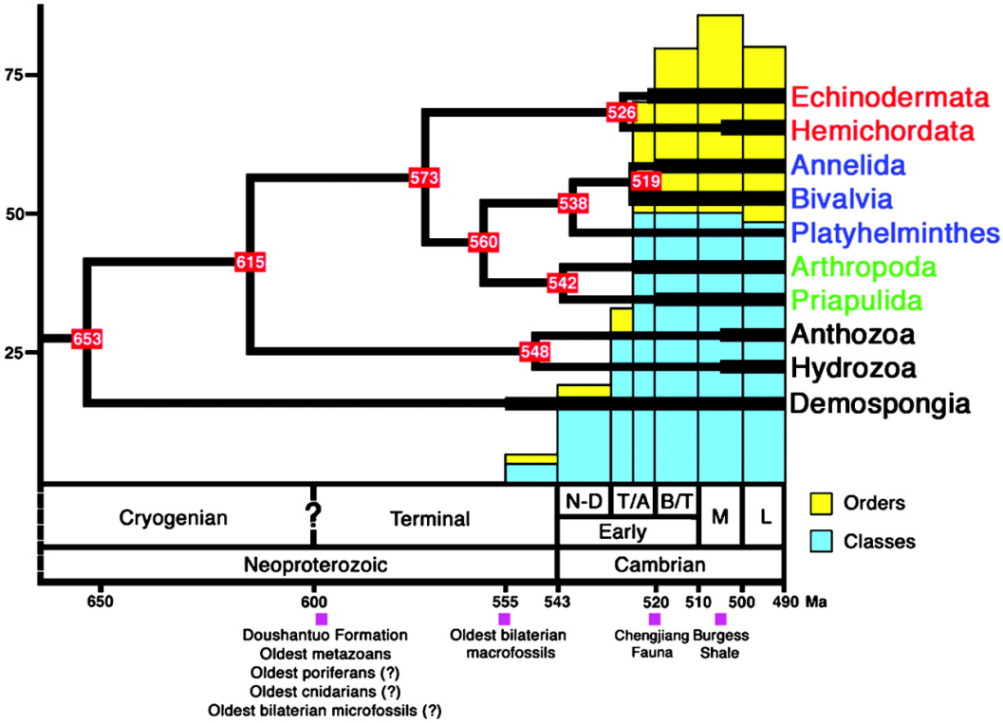 Kambrická exploze?
fauna z Chengjiang (Čína)  525 M
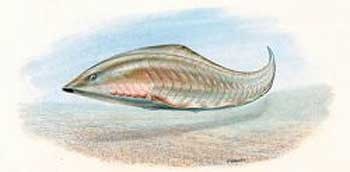 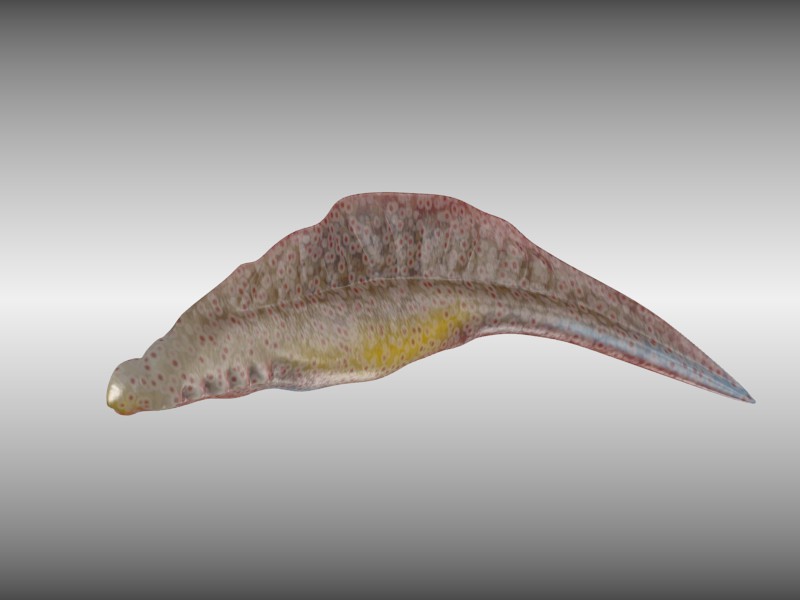 Myllokunmingia
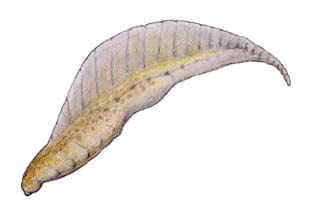 Yunnanozoon lividum
Haikouella lanceolata
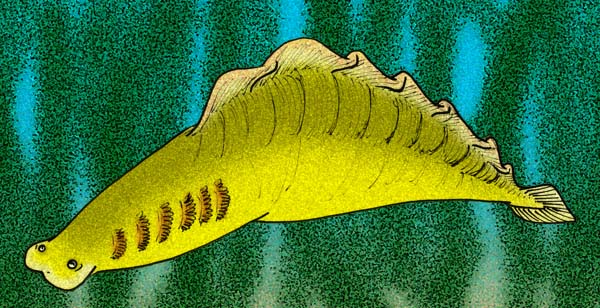 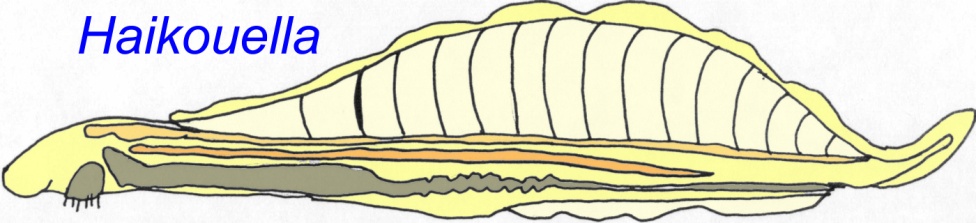 Kambrická exploze?
fauna z Chengjiang (Čína)  525 M

formace Doushantuo (J Čína), 	590–560 M: spousta druhů
časná embryologická stadia?
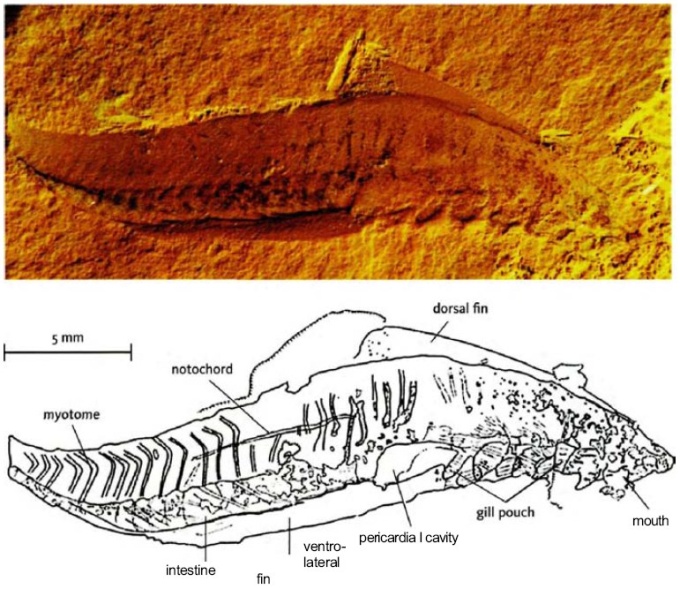 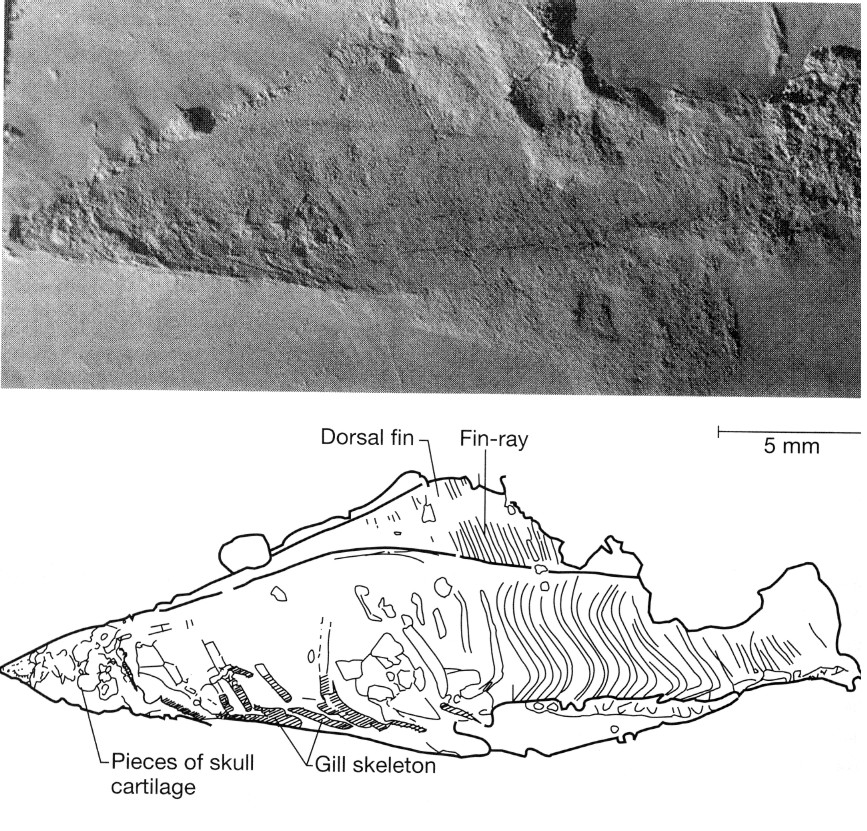 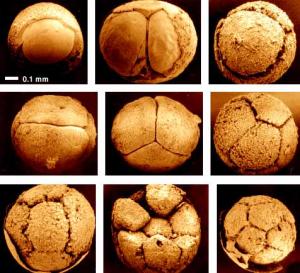 Haikouichthys
ercaicunensis525 M
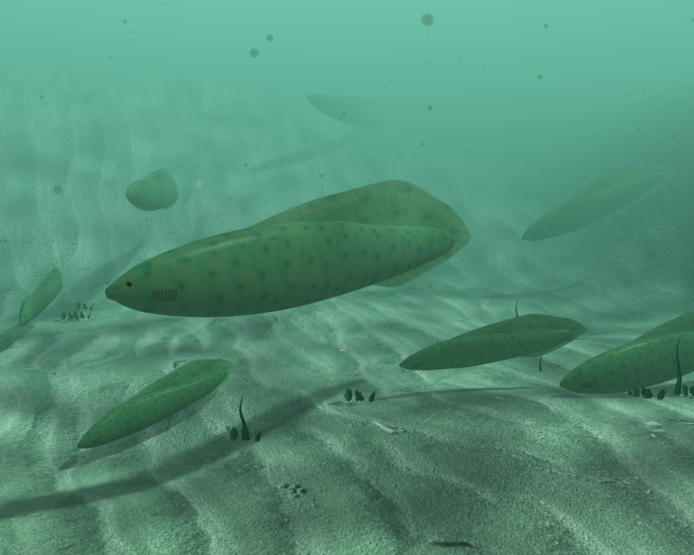 Paleontologická vs. molekulární data
otázka vzniku živočišných kmenů a savčích a ptačích řádů
recentní skupiny savců a ptáků a K/Pg hranice
„třetihorní exploze“ vs. krátká vs. dlouhá zápalná šňůra
paleontologie
exploze
krátká zápalná šňůra
molekulární data
dlouhá zápalná šňůra
K/Pg hranice
evoluce kytovců: mesonychidi  přechod do vody  kytovci
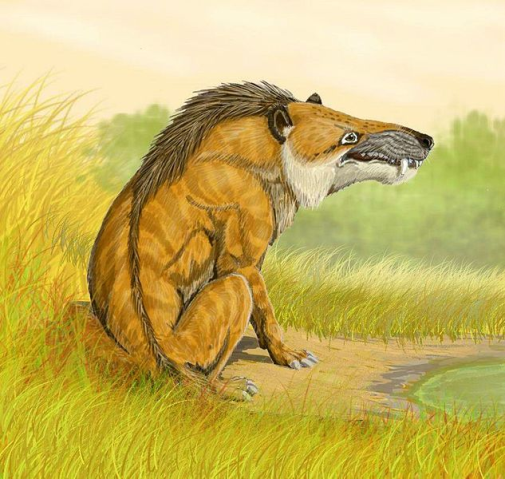 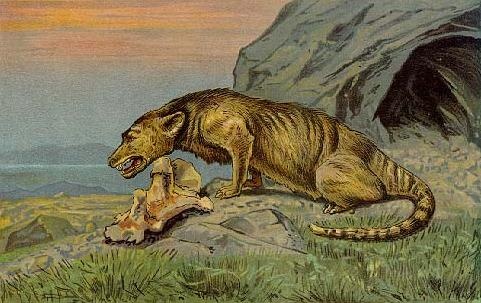 Andrewsarchus
mongolicus
Mesonyx
Spinosaurus
Tyrannosaurus
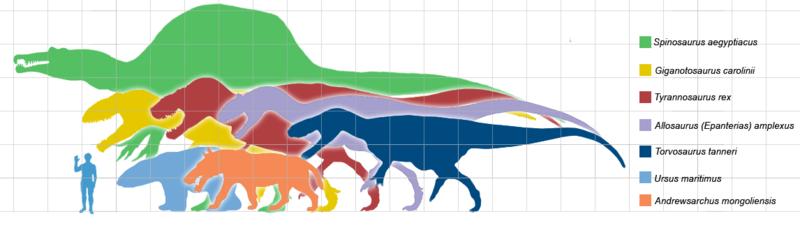 Allosaurus
Gigantosaurus
lední medvěd
Andrewsarchus
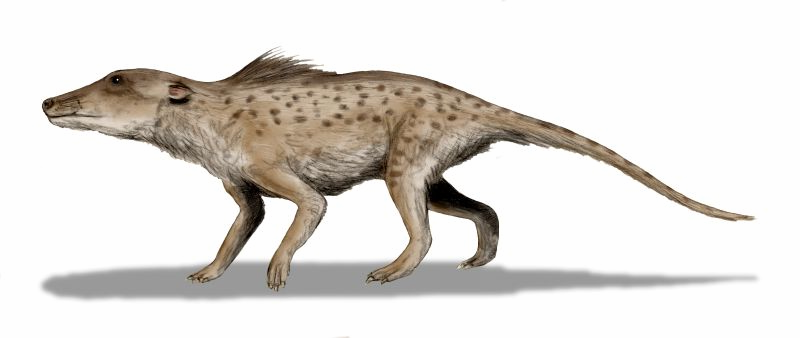 Pakicetus 56-34 M
Ambulocetus 50-49 M
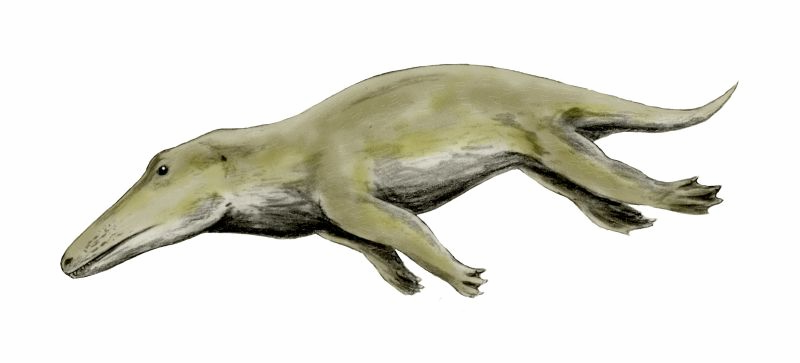 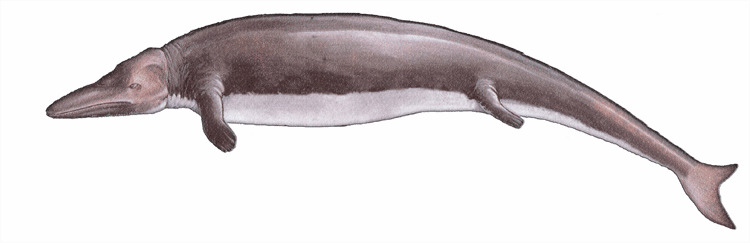 Dorudon 41-33 M
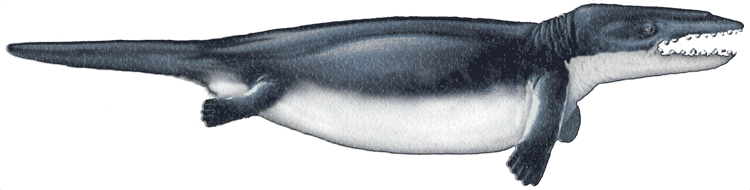 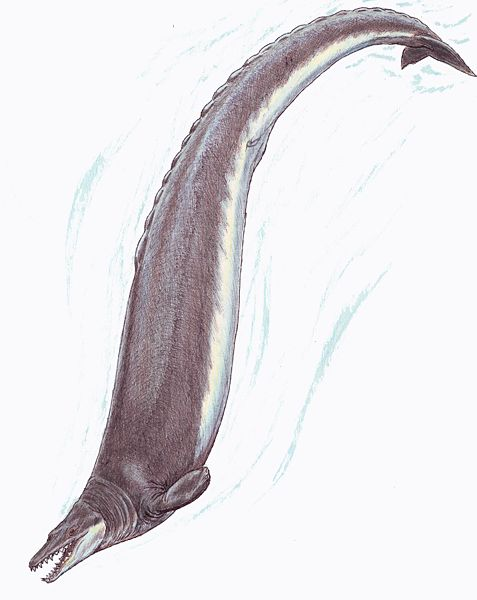 Rodhocetus 47 M
Basilosaurus 
40-34 M
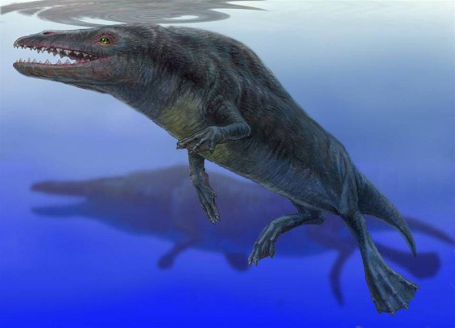 evoluce kytovců
mesonychidi  56 M
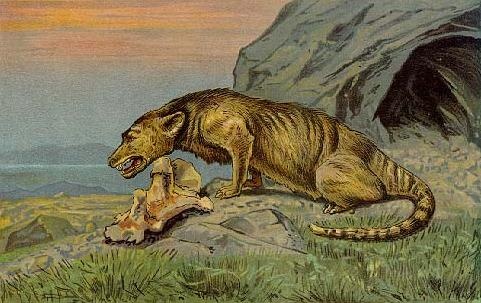 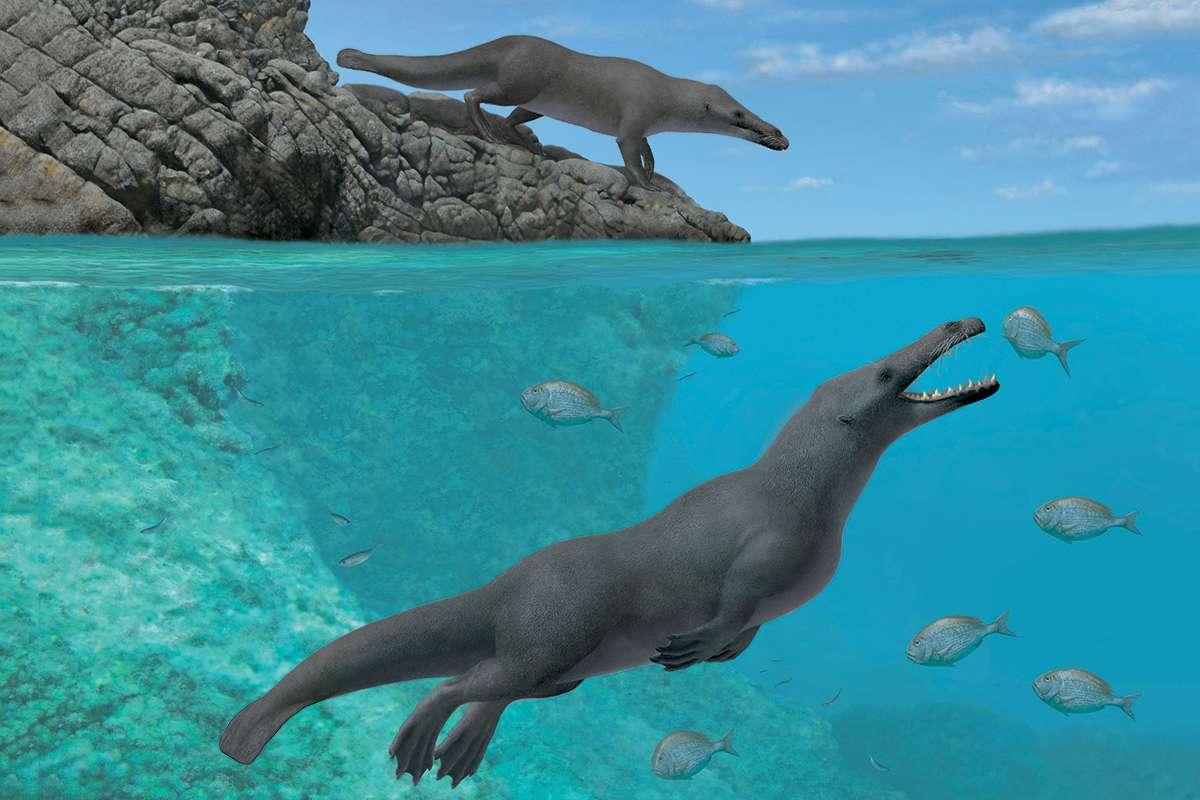 Peregocetus pacificus 43 M
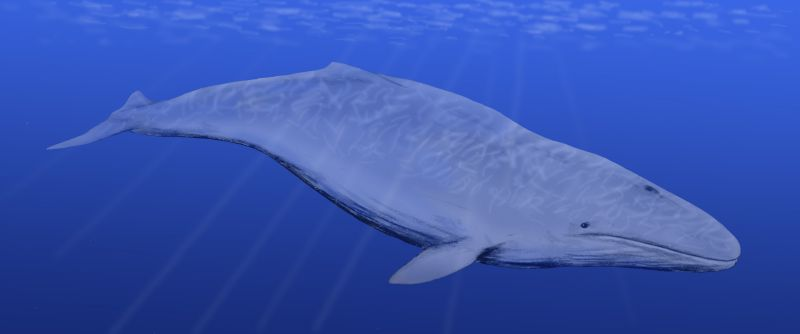 Cetotherium 15 M
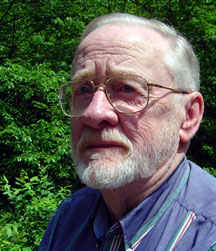 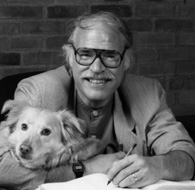 D. Raup
J. J. Sepkoski
Obecné zákonitosti

diverzita: analogie s burzou
extinkce: model pěšáka v poli
délka života linií: model bankrotu hazardního hráče
náhodná procházka
(random walk)
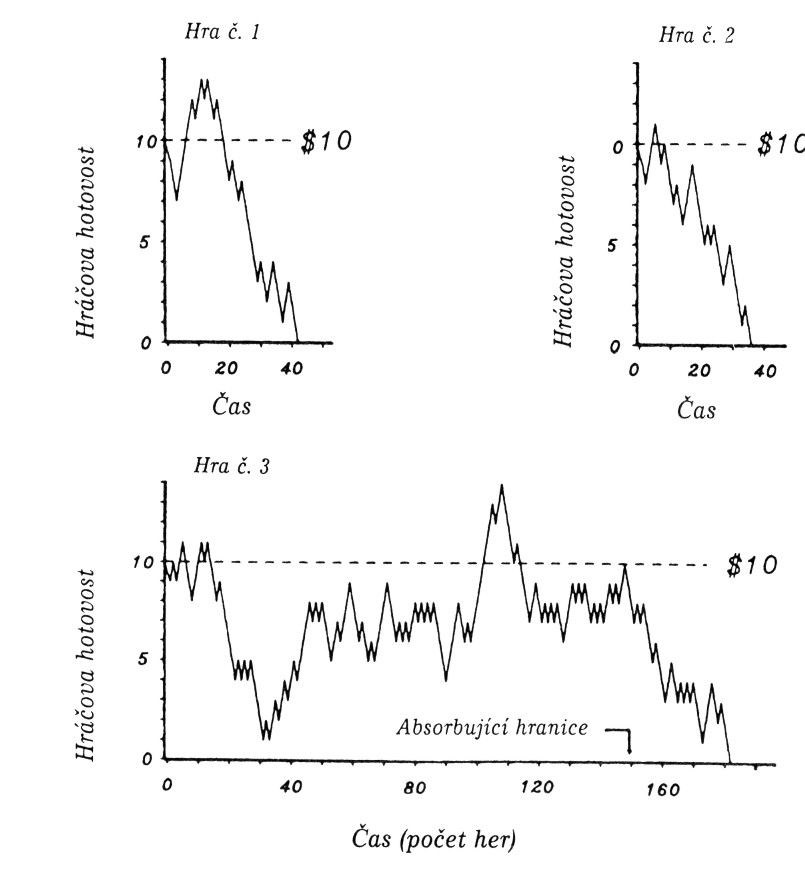 David Raup, Jack Sepkoski:  periodicita? (26 M)